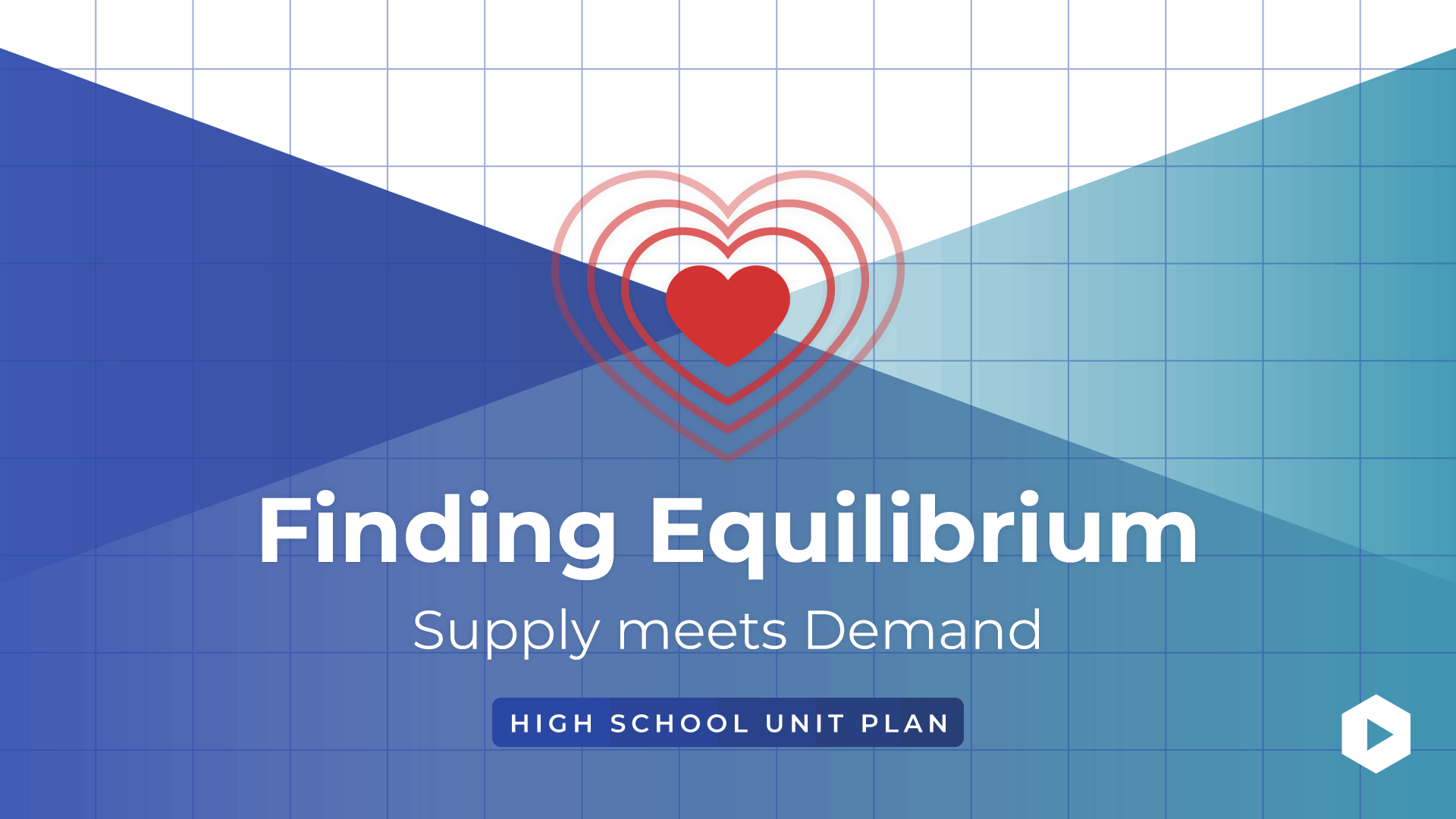 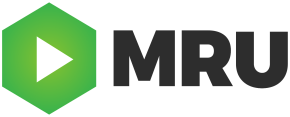 January 11, 2021
7:00-8:00 pm ET
EconEdLink Membership
You can now access CEE’s professional development webinars directly on EconEdLink.org! To receive these new professional development benefits, become an EconEdLink member. As a member, you will now be able to: 

Automatically receive a professional development certificate via e-mail within 24 hours after viewing any webinar for a minimum of 45 minutes
Register for upcoming webinars with a simple one-click process 
Easily download presentations, lesson plan materials and activities for each webinar 
Search and view all webinars at your convenience 
Save webinars to your EconEdLink dashboard for easy access to the event

You may access our new Professional Development page here
Professional Development Certificate & Resources
To earn your professional development certificate for this webinar, you must:

Watch a minimum of 45-minutes and you will automatically receive a professional development certificate via e-mail within 24 hours.

Accessing resources: 

You can now easily download presentations, lesson plan materials, and activities for each webinar from EconEdLink.org/professional-development/
Webinar Objectives
Preview MRU’s Finding Equilibrium: Supply Meets Demand new curriculum unit.
Demonstrate curriculum unit’s online instructional resources.
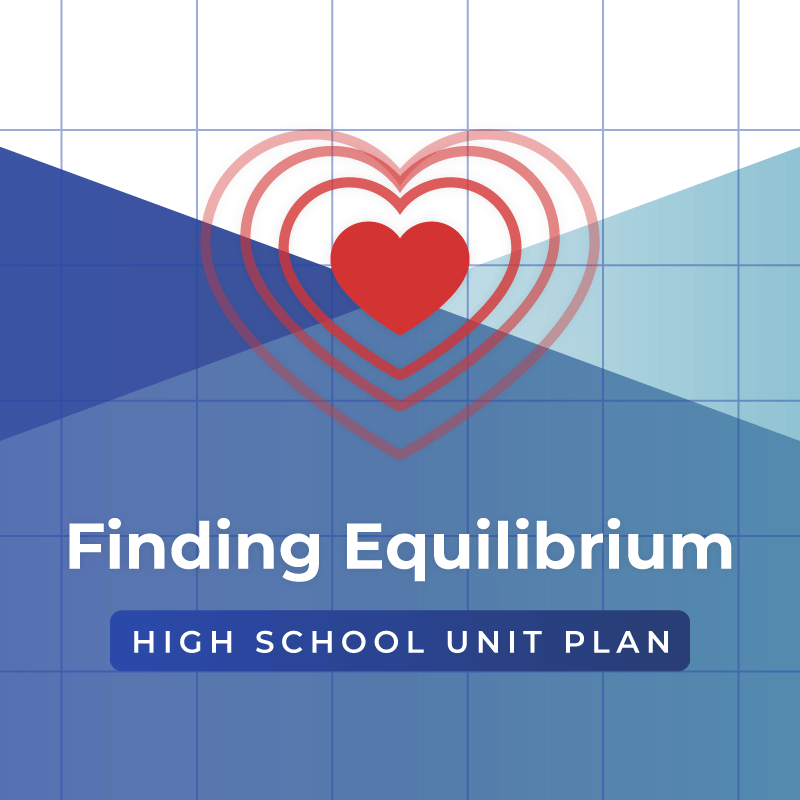 [Speaker Notes: 5 min - MRU Intro
10 min - Unit Overview
40 min - Show Lesson Components + Model Activities + Video
5 min - Other Resources + Opt-In]
About Us
Marginal Revolution University (MRU)
Online, video-based, nonprofit, economic education platform founded in 2012 by GMU professors Drs. Tyler Cowen and Alex Tabarrok for teachers, students, and lifelong learners worldwide
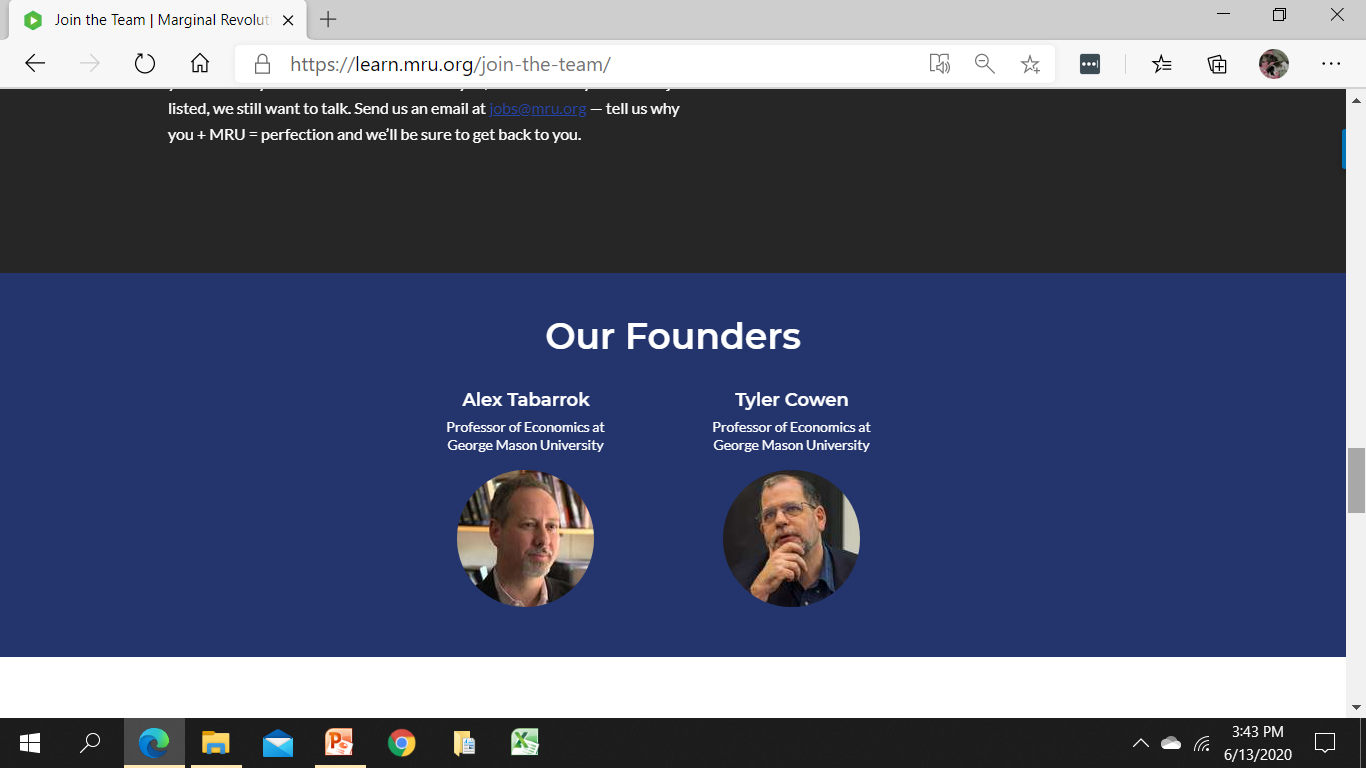 About Us
Our Vision
Economics has the power to positively change the way people view and live in the world because there’s an inner economist in all of us.

Our Mission
To provide a FREE world-class economic education to everyone, everywhere by:
Developing your inner economist with engaging, thought-provoking ways of looking at everyday problems
Entertaining you so you actually want to learn economics (no boring lectures!)
Thinking on the margin:  one idea + one person at a time = “Marginal Revolution”
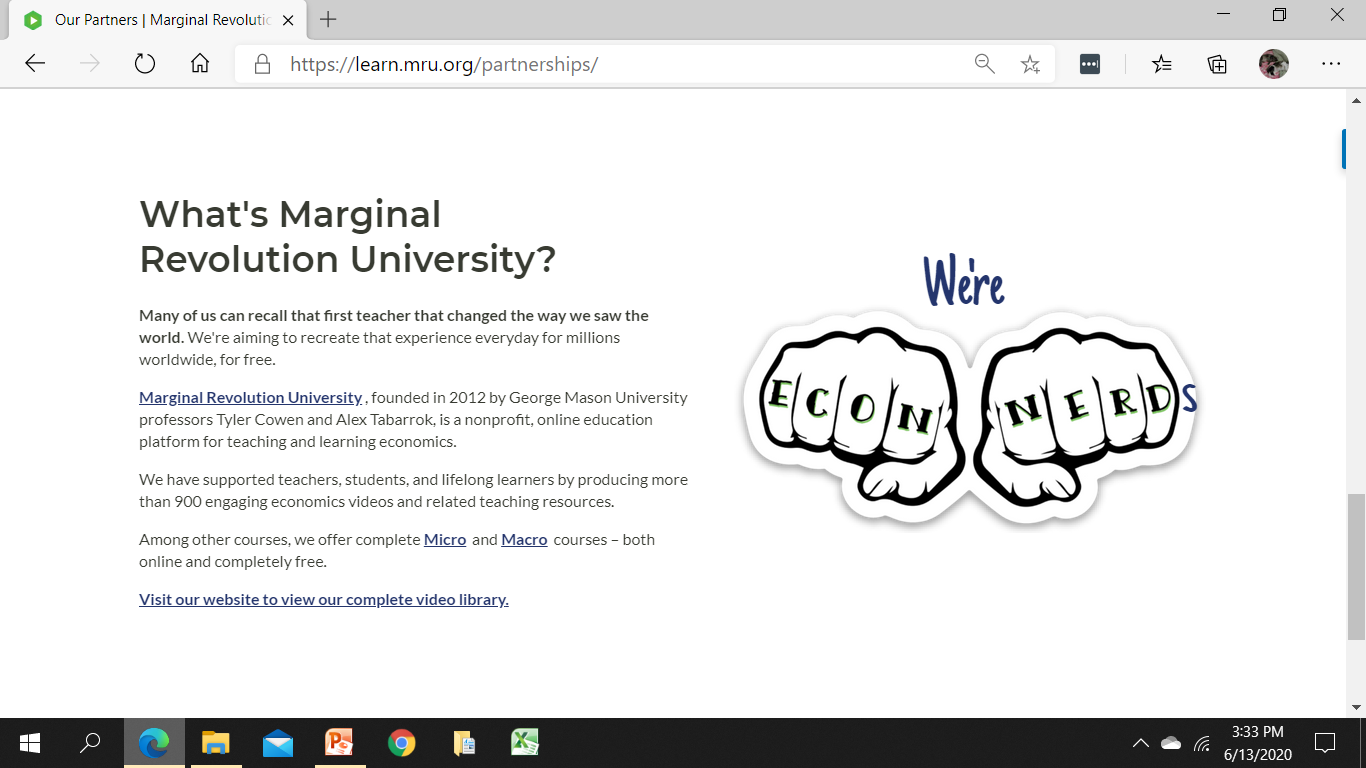 [Speaker Notes: Economics is the study of how to get the most out of life.  We’re passionate about changing the world through economic education!]
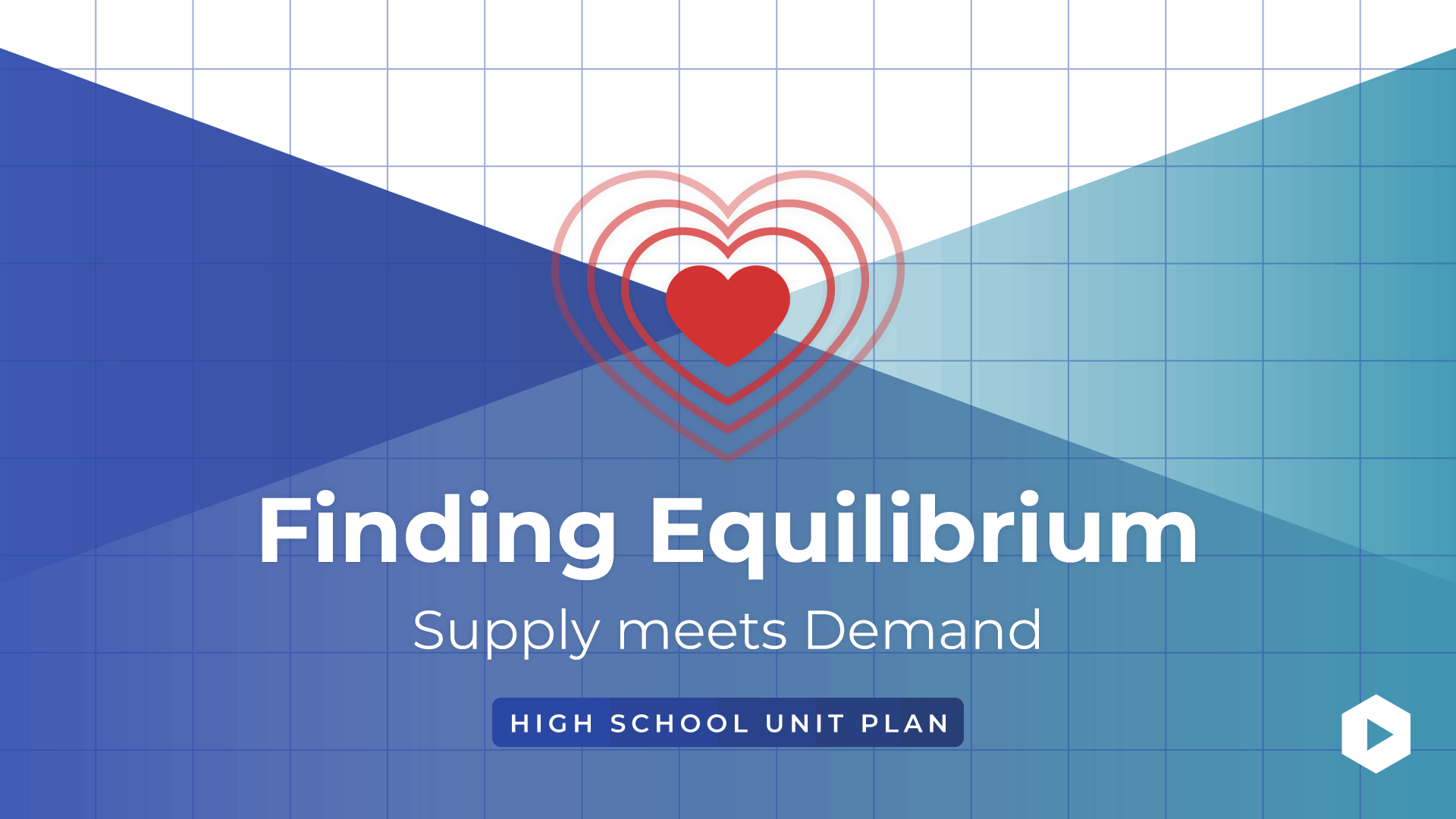 Poll Time!

How much fun do your students currently have learning about supply and demand?
It’s their favorite unit!
They tolerate it but not with a smile.
I teach it, but they still don’t understand it.
Most students skip class that week.
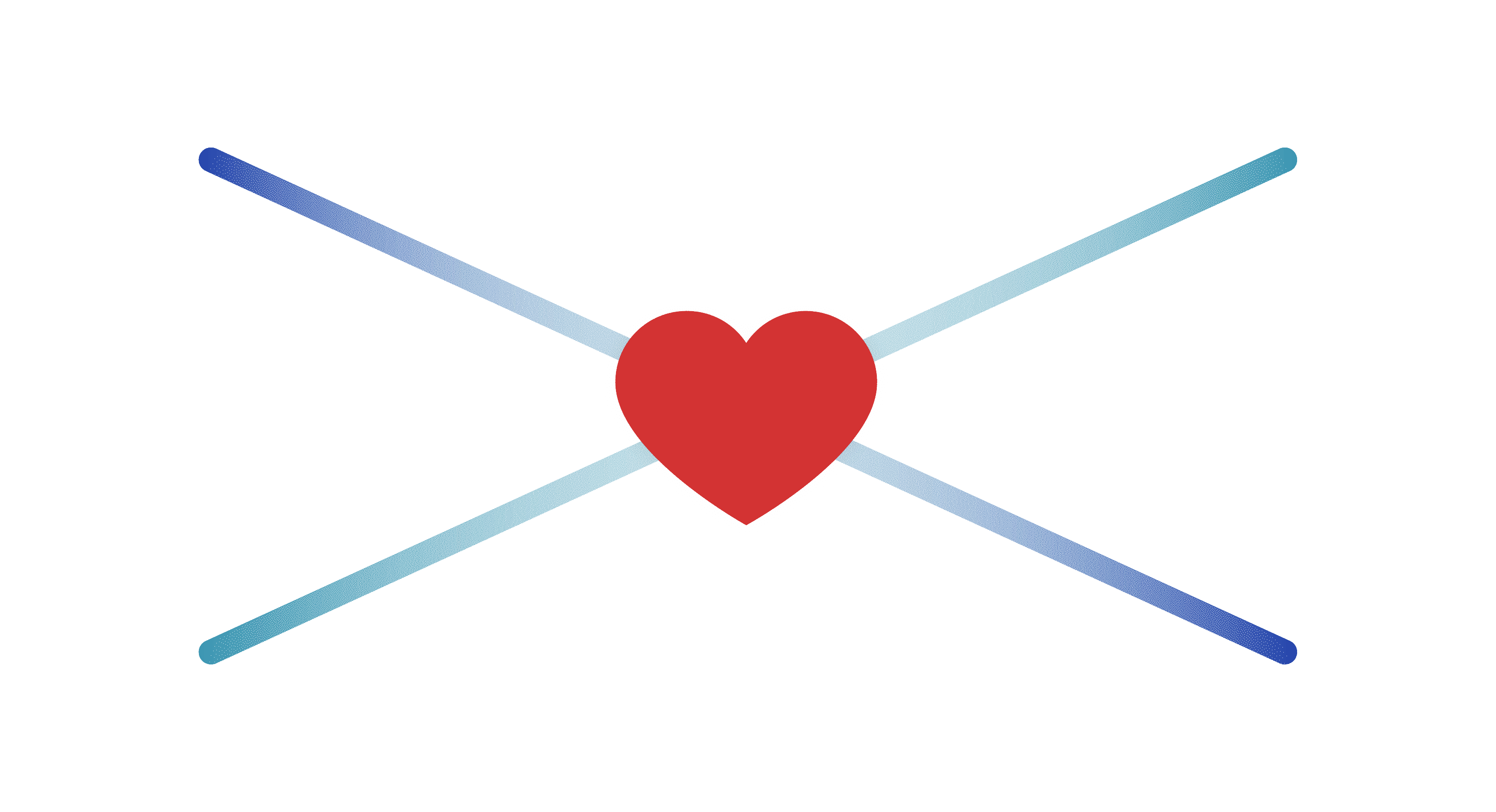 Lesson Titles

Law of Demand
Demand Curve Shifts
Law of Supply
Supply Curve Shifts
Equilibrium Price & Quantity

COMING SOON:  Price Ceilings, Price Floors and Elasticity
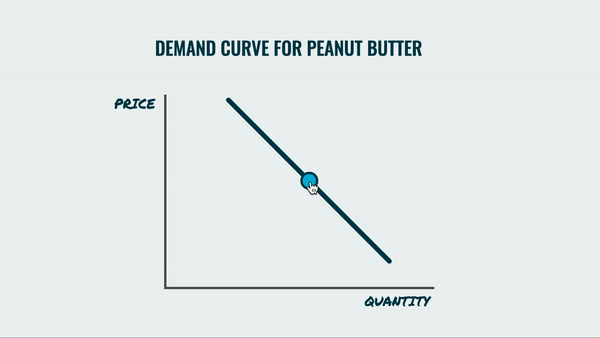 Lesson Resources  

Motivating bell ringers to pique interest and exit tickets to formatively assess learning
Short videos to enhance engagement and note guides to increase comprehension
Online graphing tools to predict trends and draw/shift curves
Interactive games to reinforce concepts and increase retention
Timely news articles to transfer knowledge using real world examples
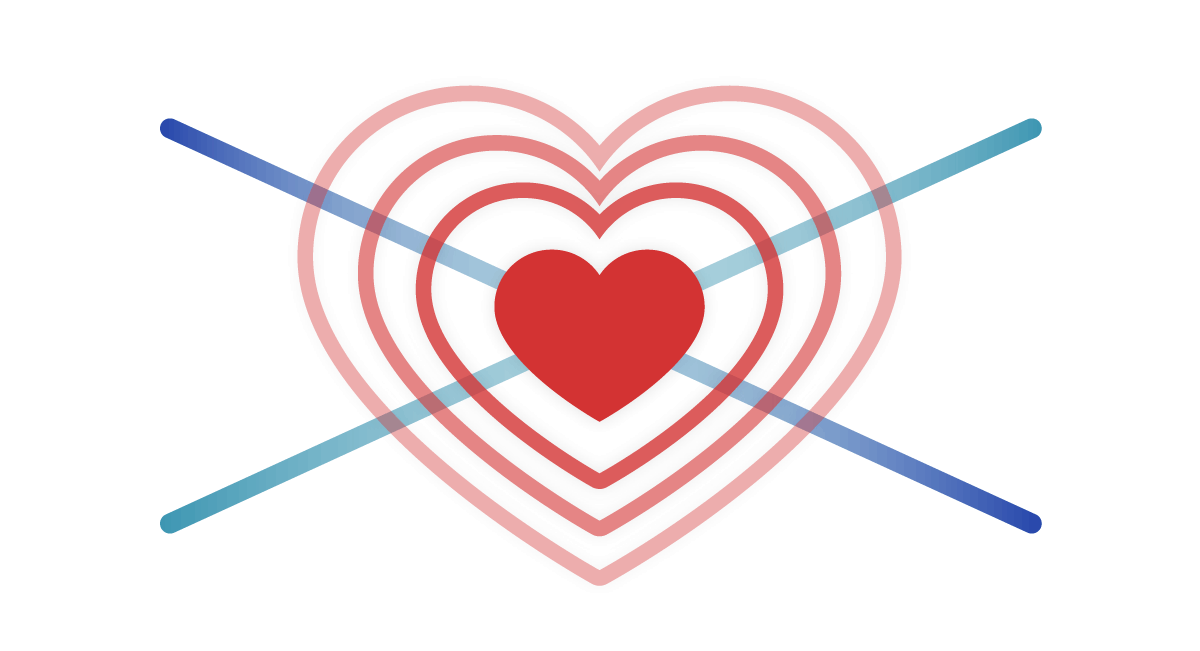 Unit Plan
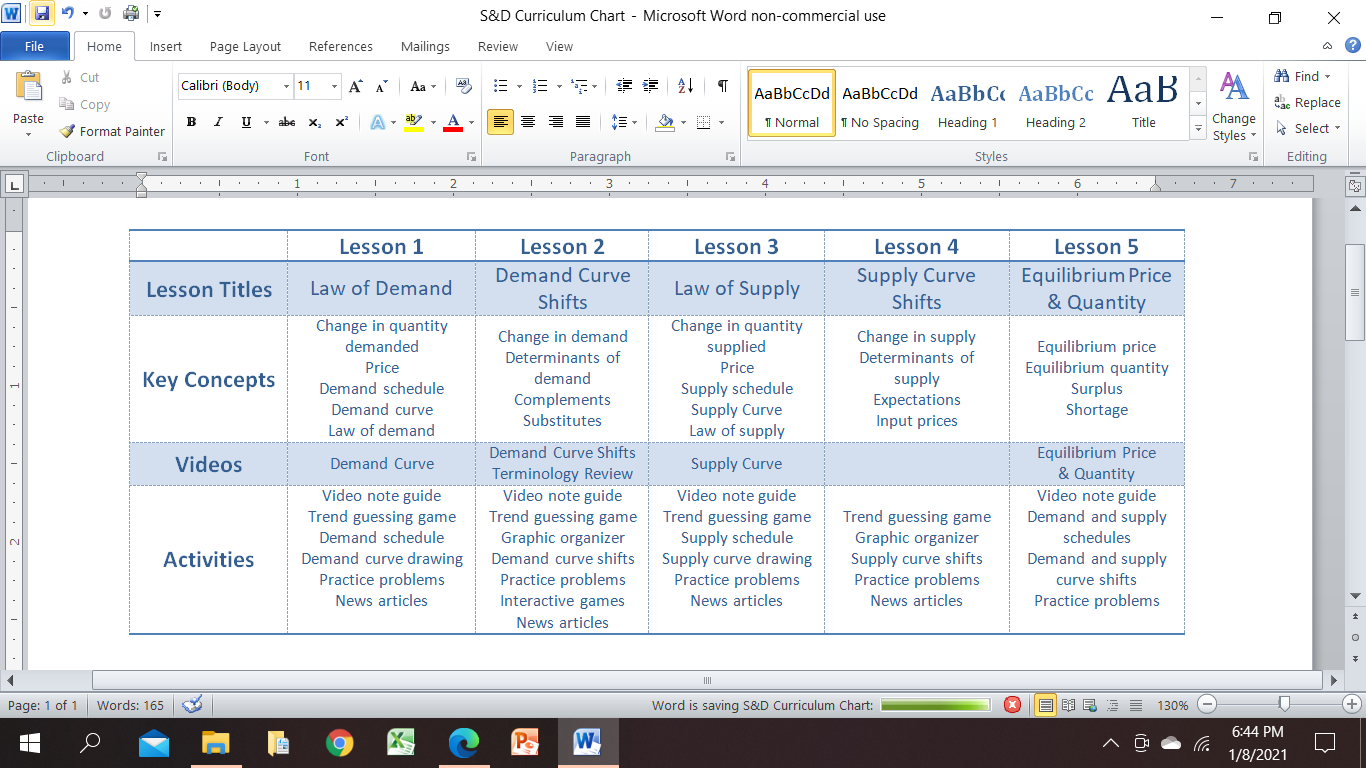 45-Minute Lesson Components
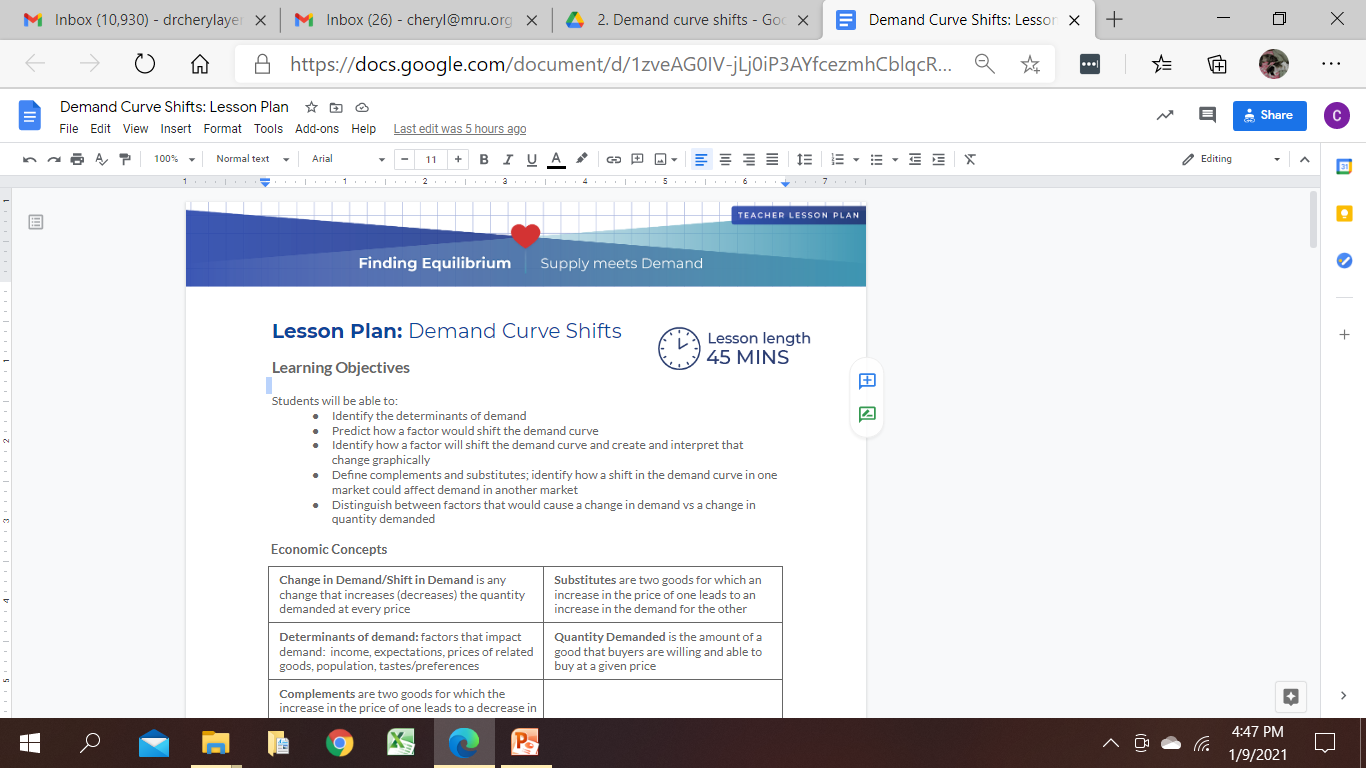 45-Minute Lesson Components
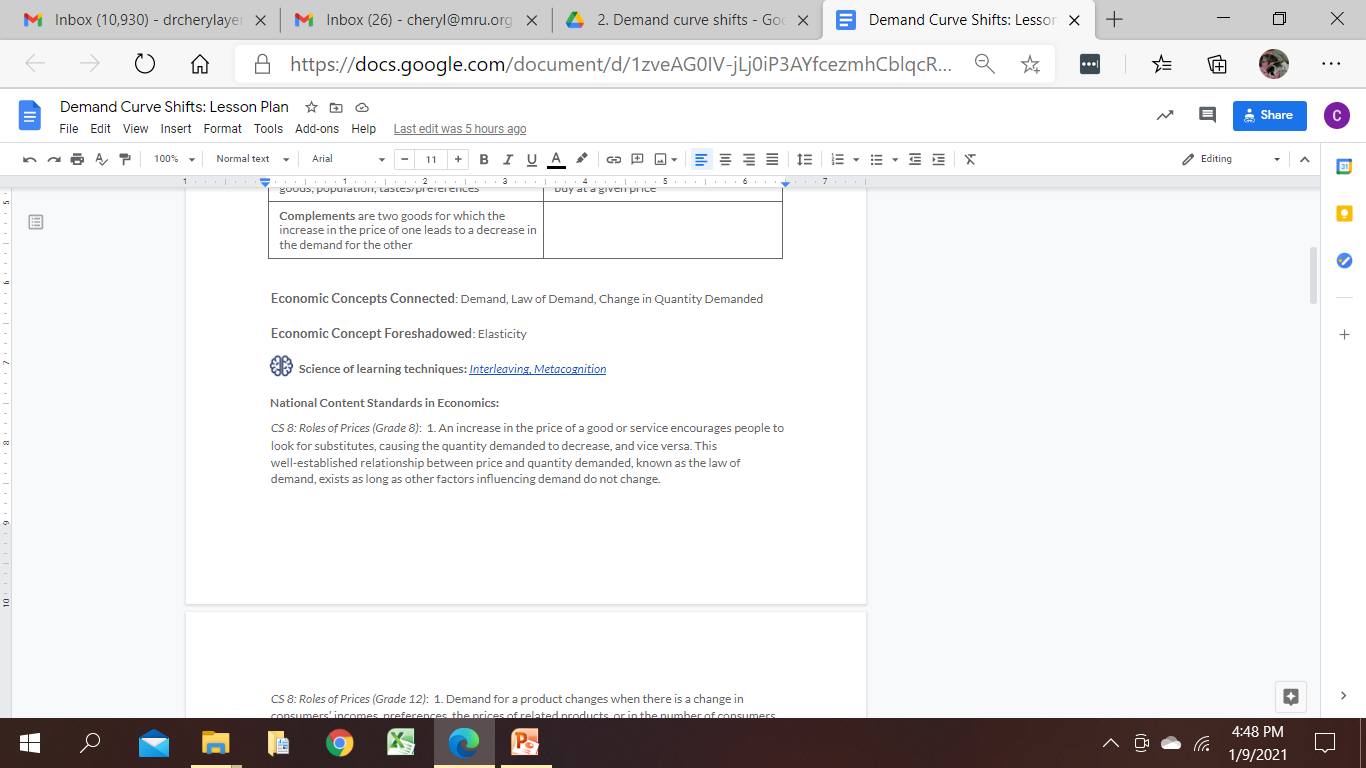 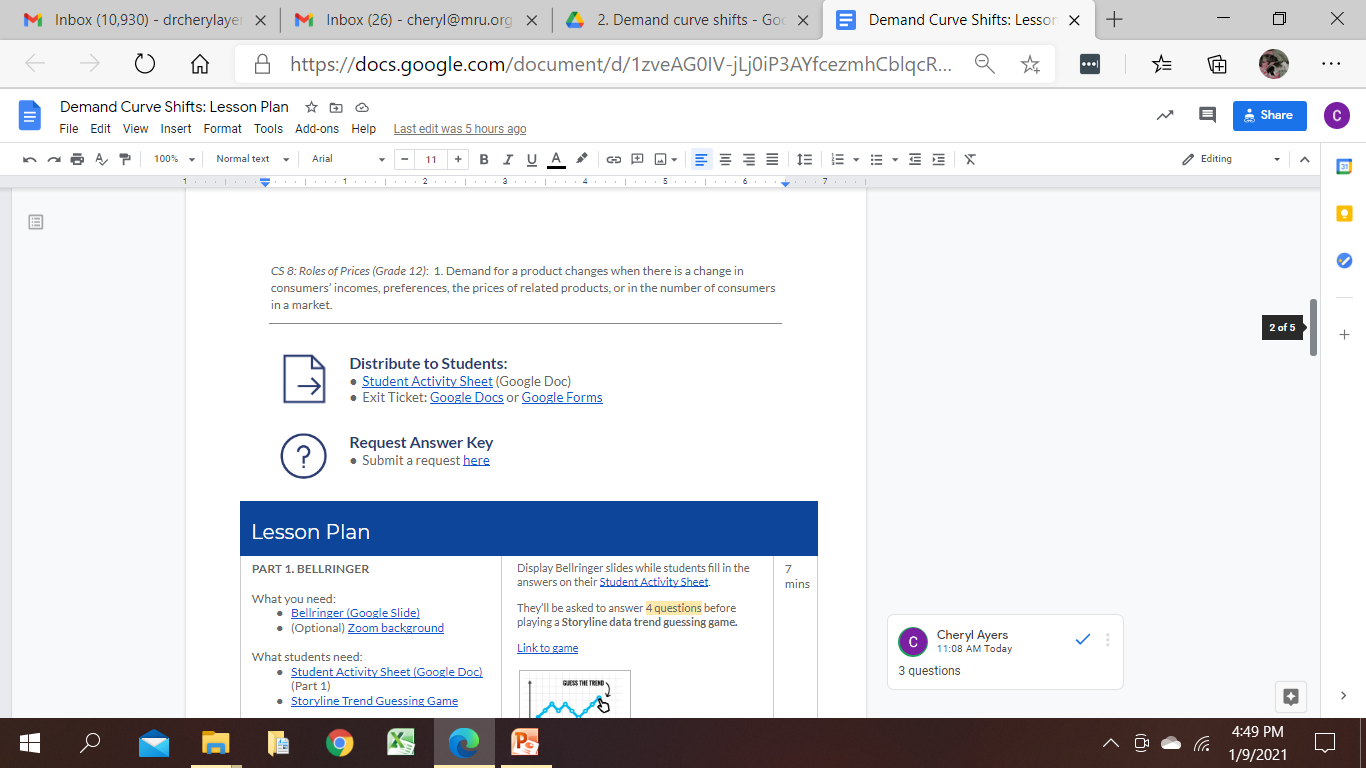 [Speaker Notes: Science of Learning Techniques document incudes Technique, Definition, Example, Further Reading]
45-Minute Lesson Components
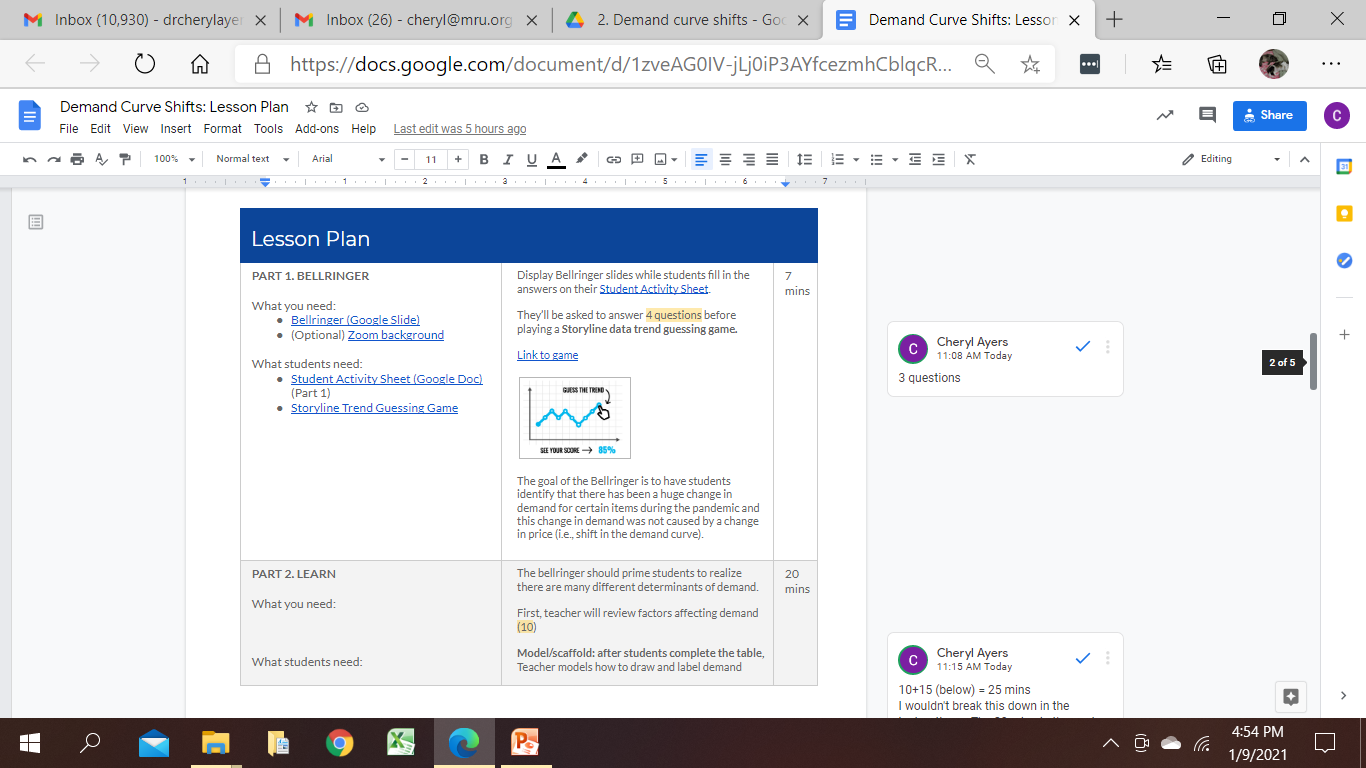 45-Minute Lesson Components
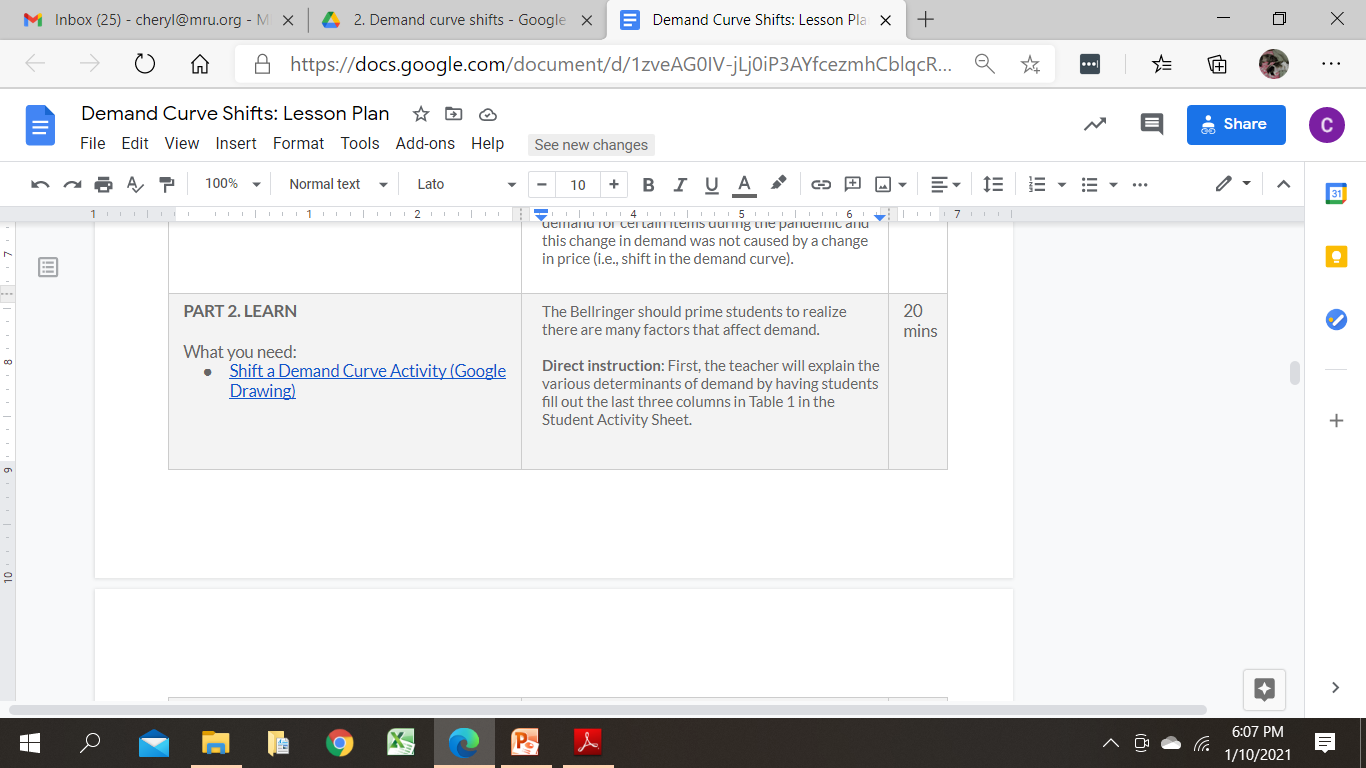 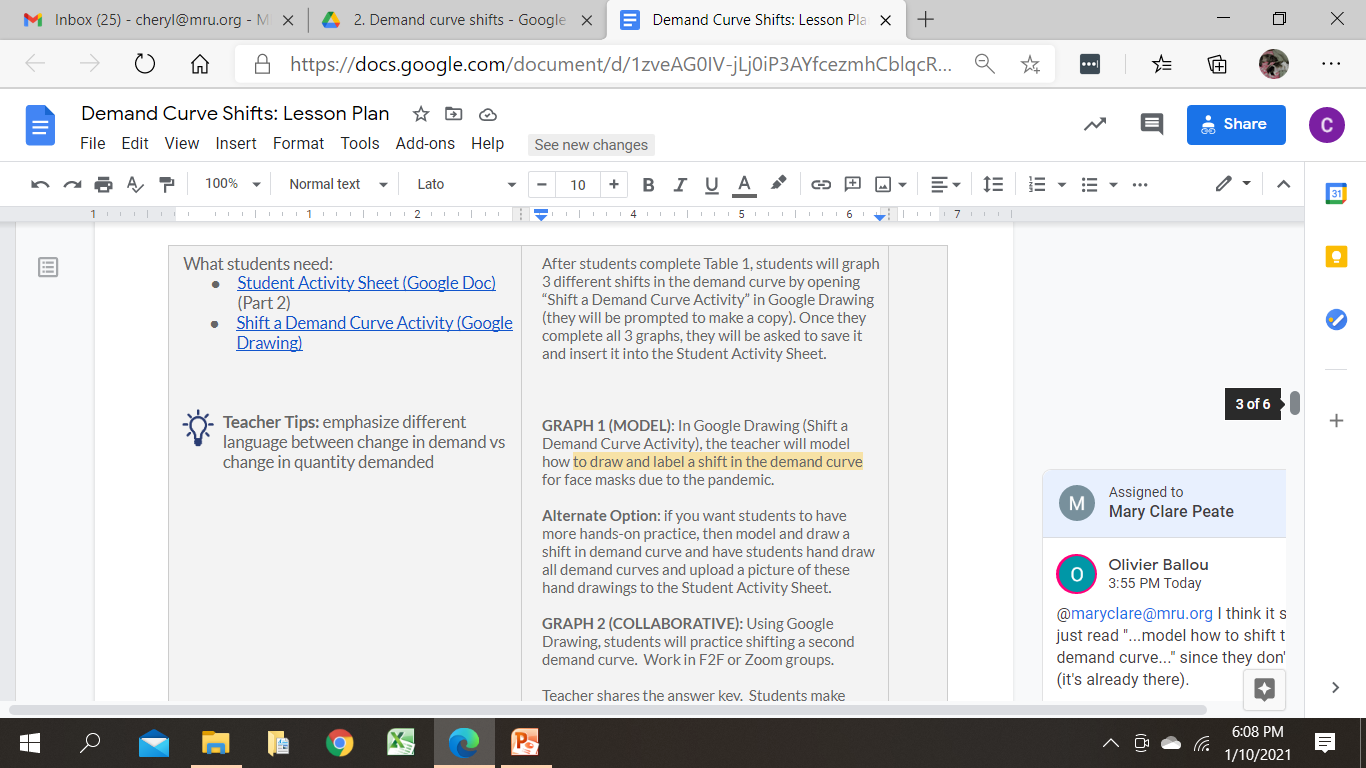 45-Minute Lesson Components
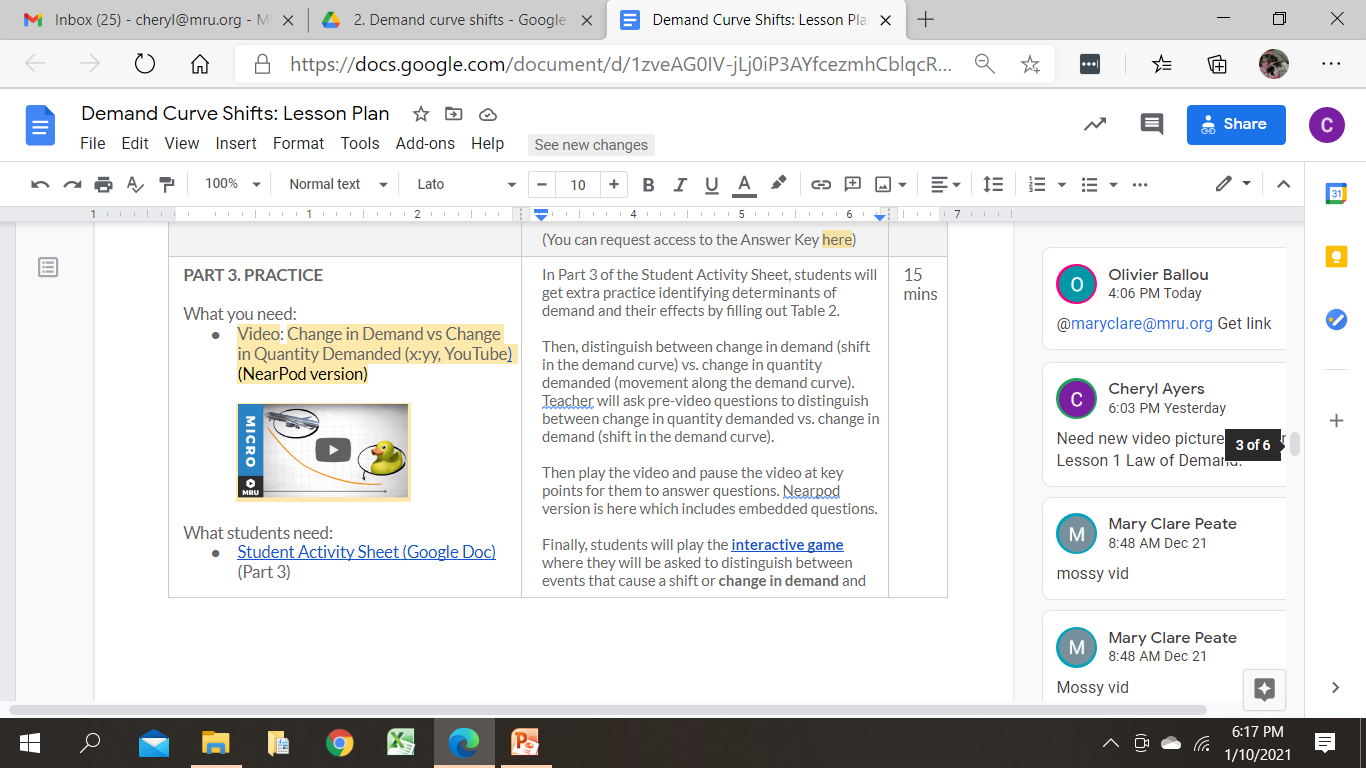 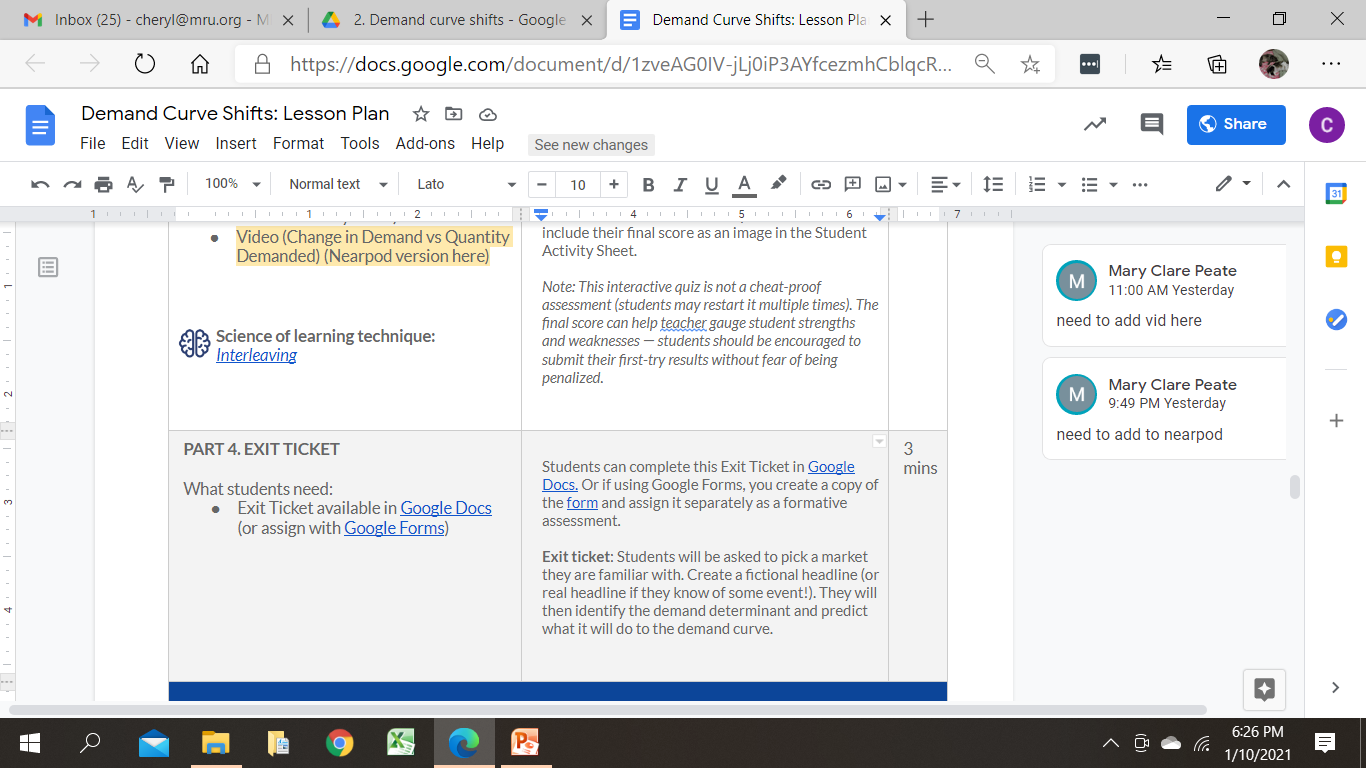 45-Minute Lesson Components
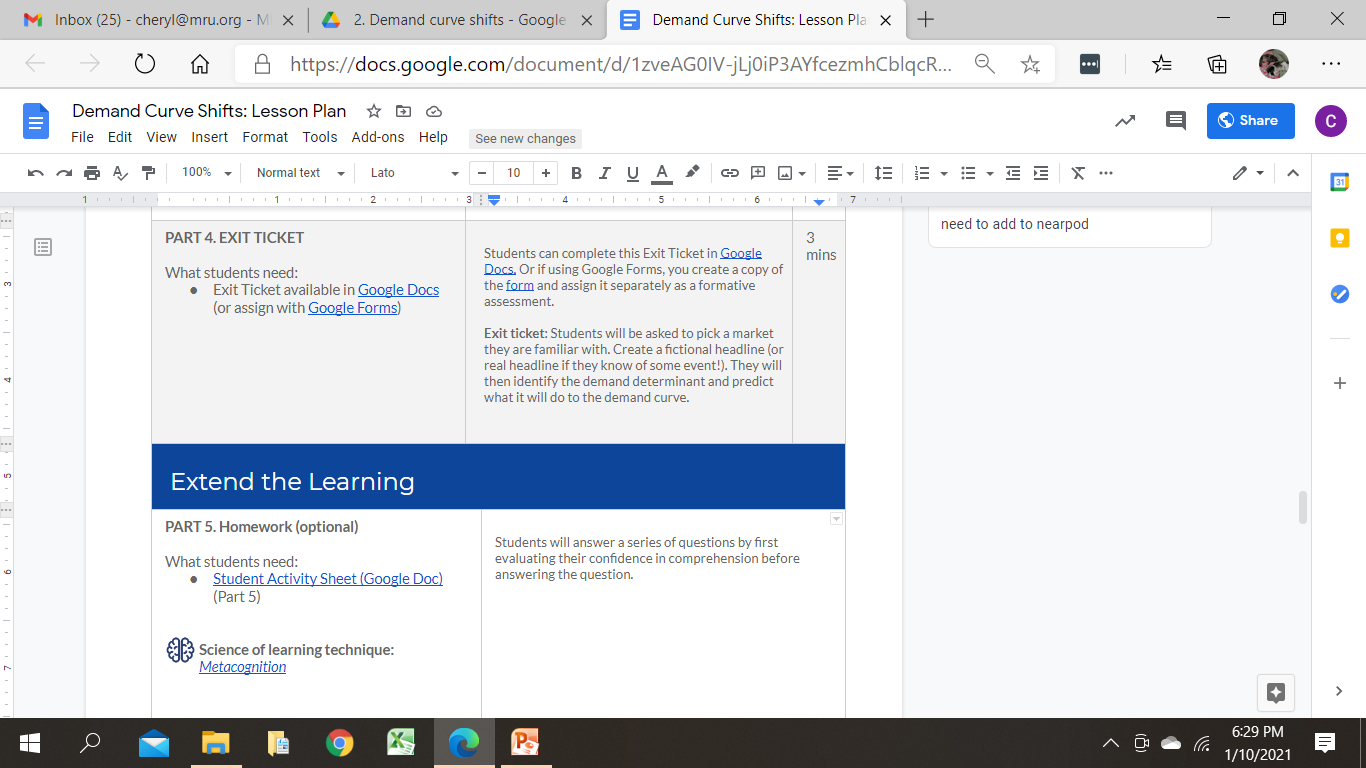 45-Minute Lesson Components
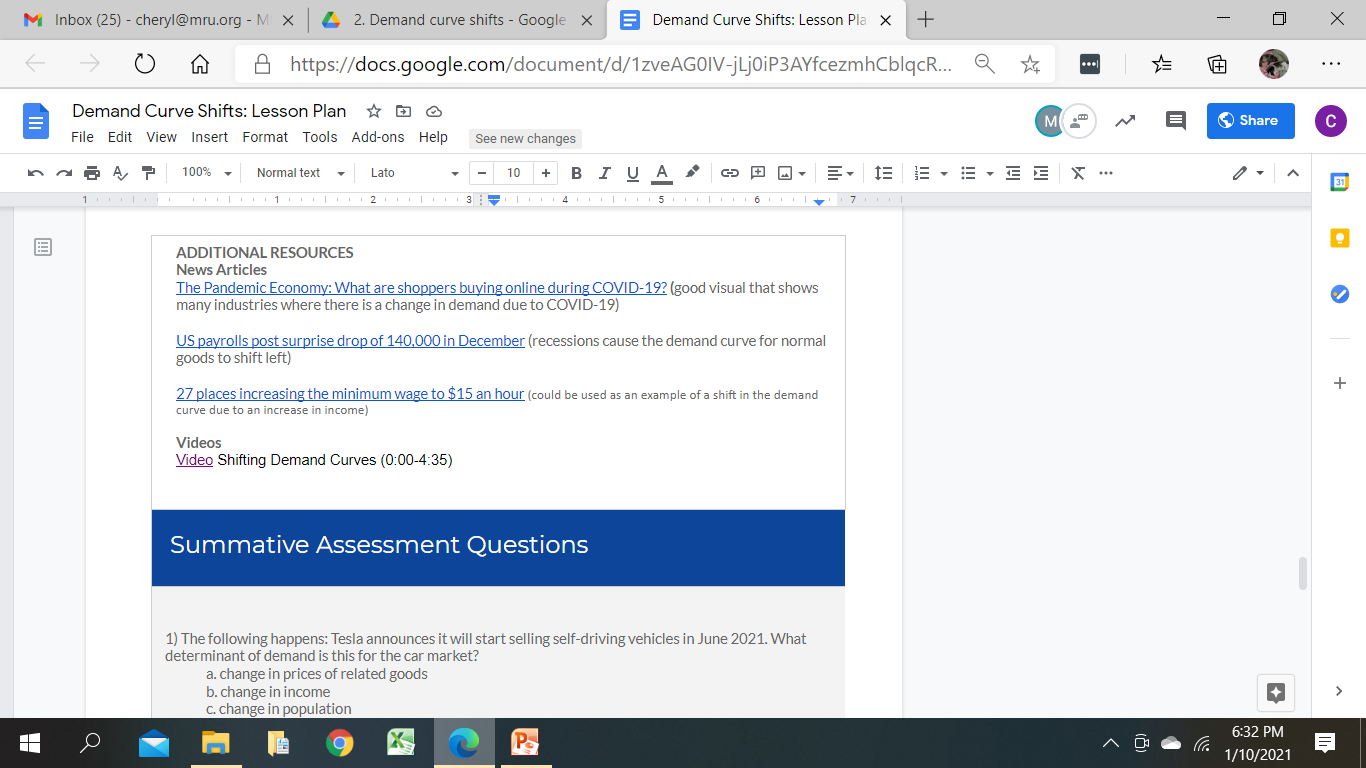 Online or In-Class
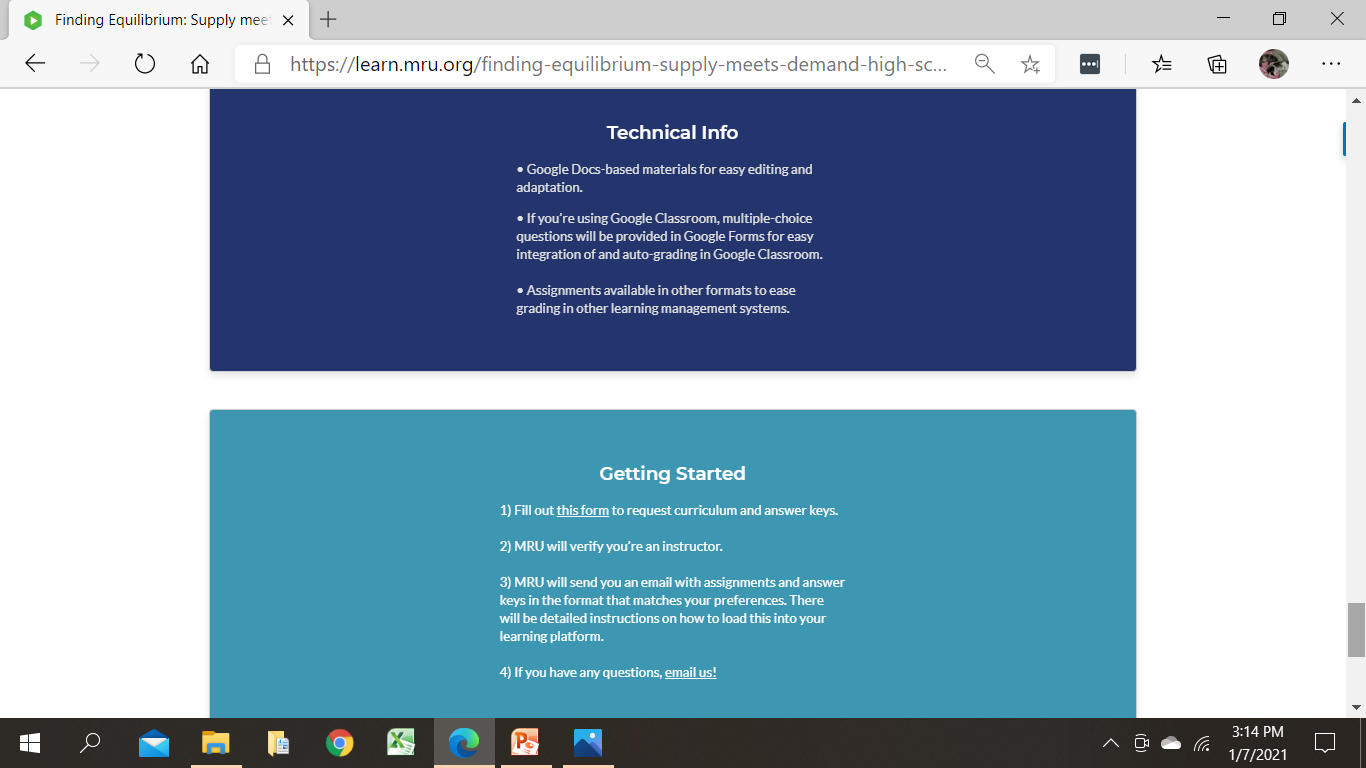 [Speaker Notes: Google Docs, Forms, Slides, and Drawing and Nearpod slides for enhanced interactivity.
Answer Keys LMS Options: Blackboard, Google Classroom, Canvas, Moodle, No LMS.
We verify educators to prevent students from accessing answer keys and potentially cheating on their school work.]
Lesson Demonstration
Lesson 2: Demand Curve Shifts
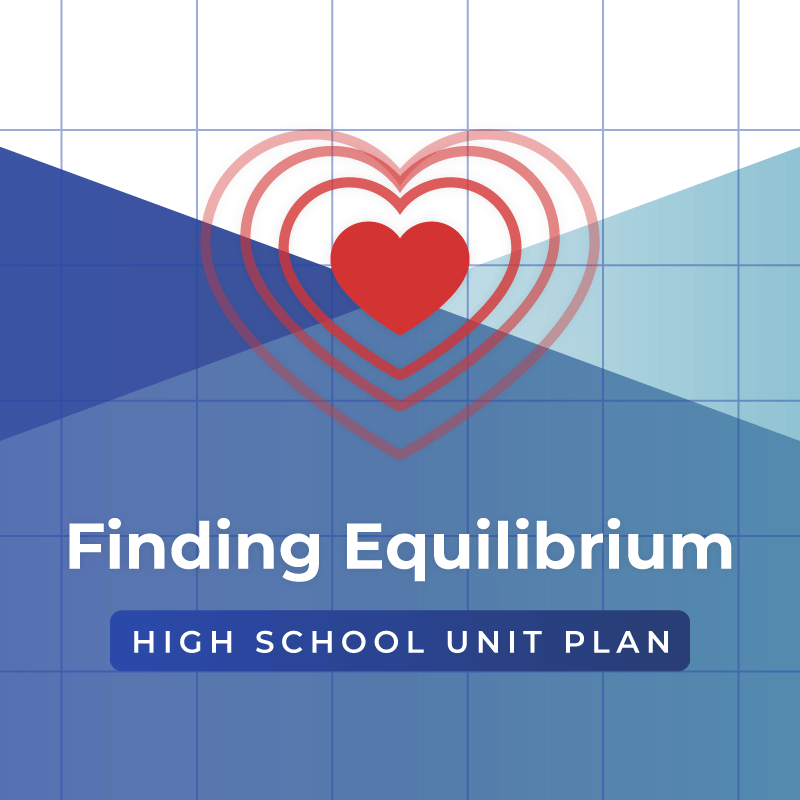 Bell Ringer
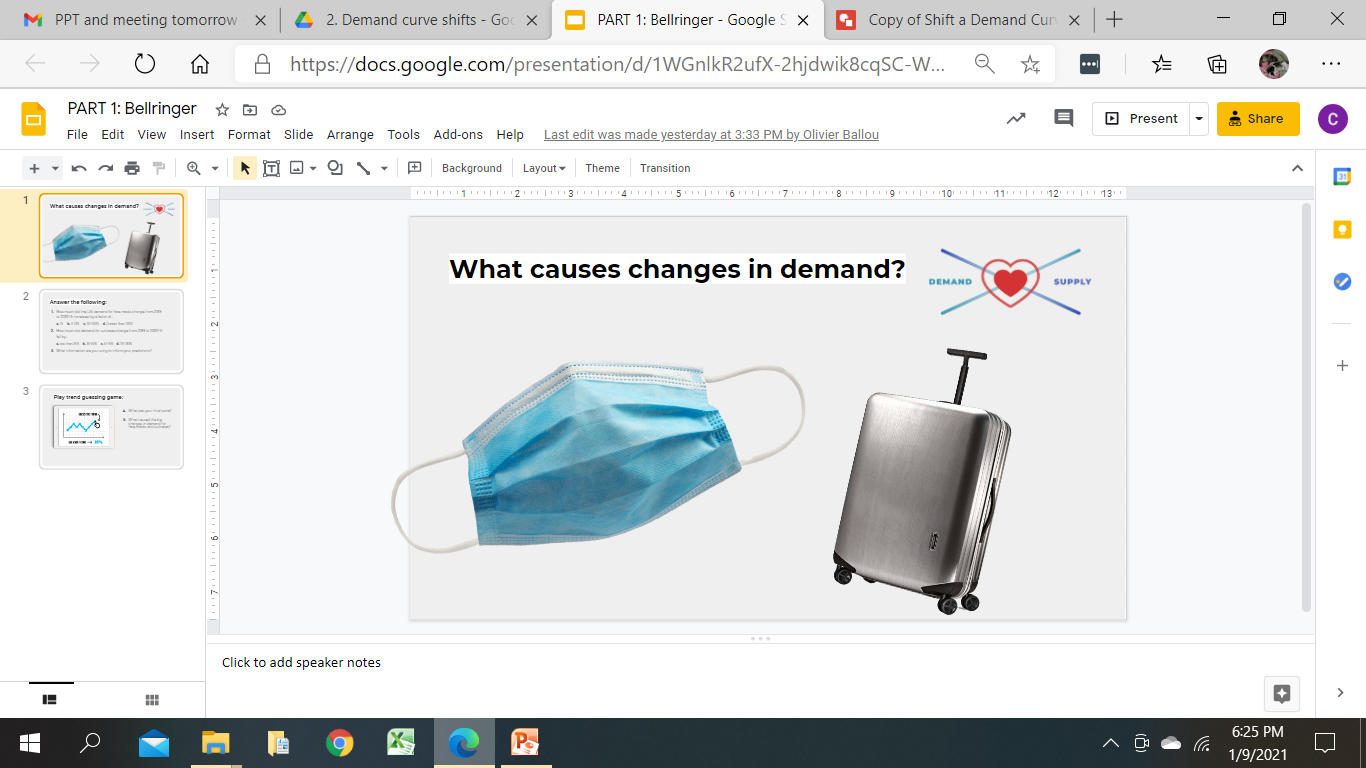 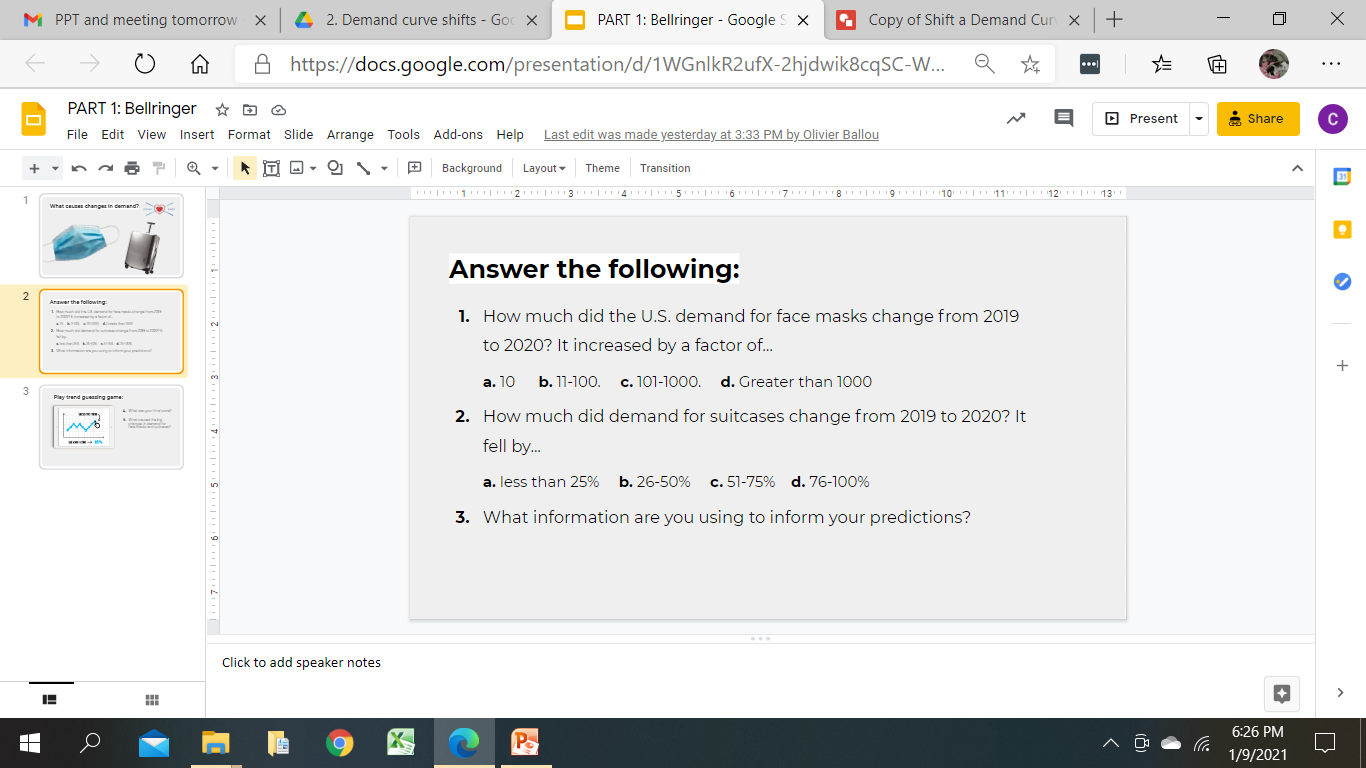 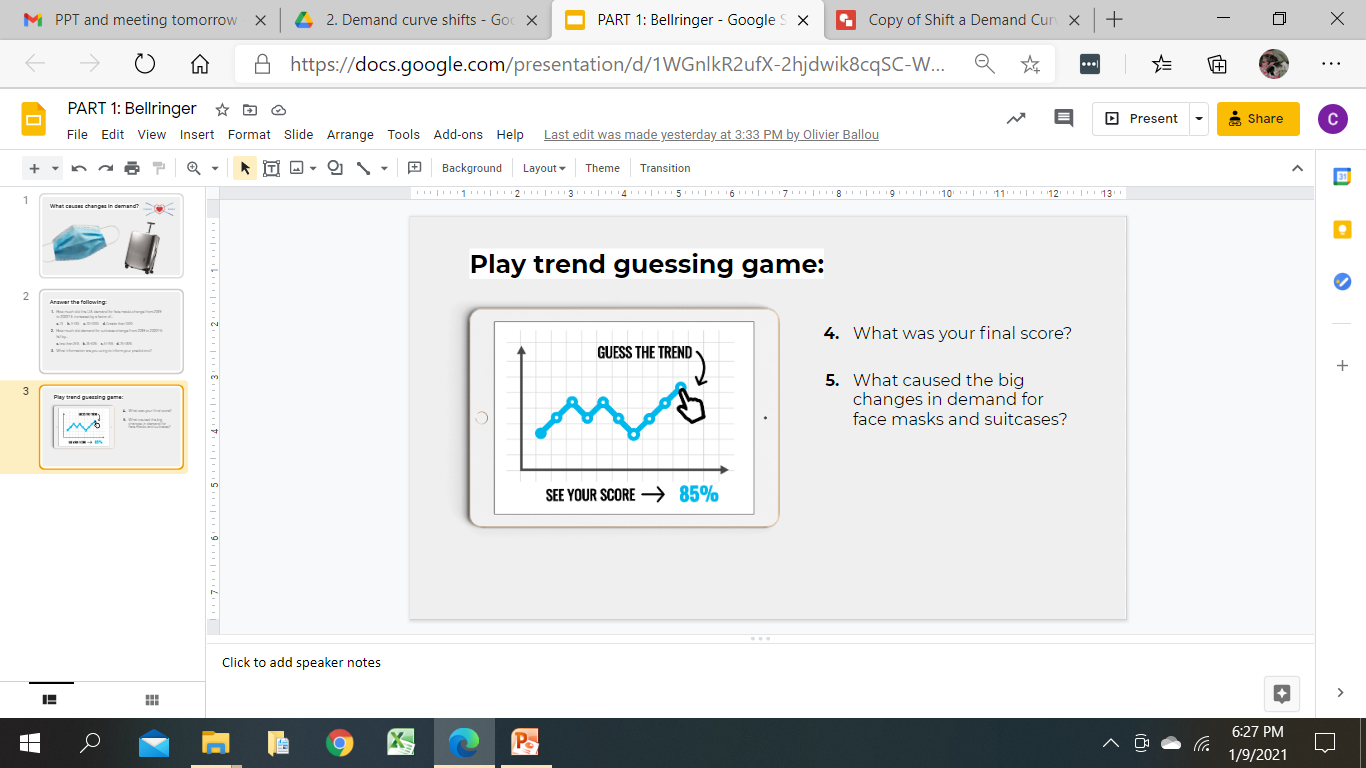 Storyline Trend Guessing Game
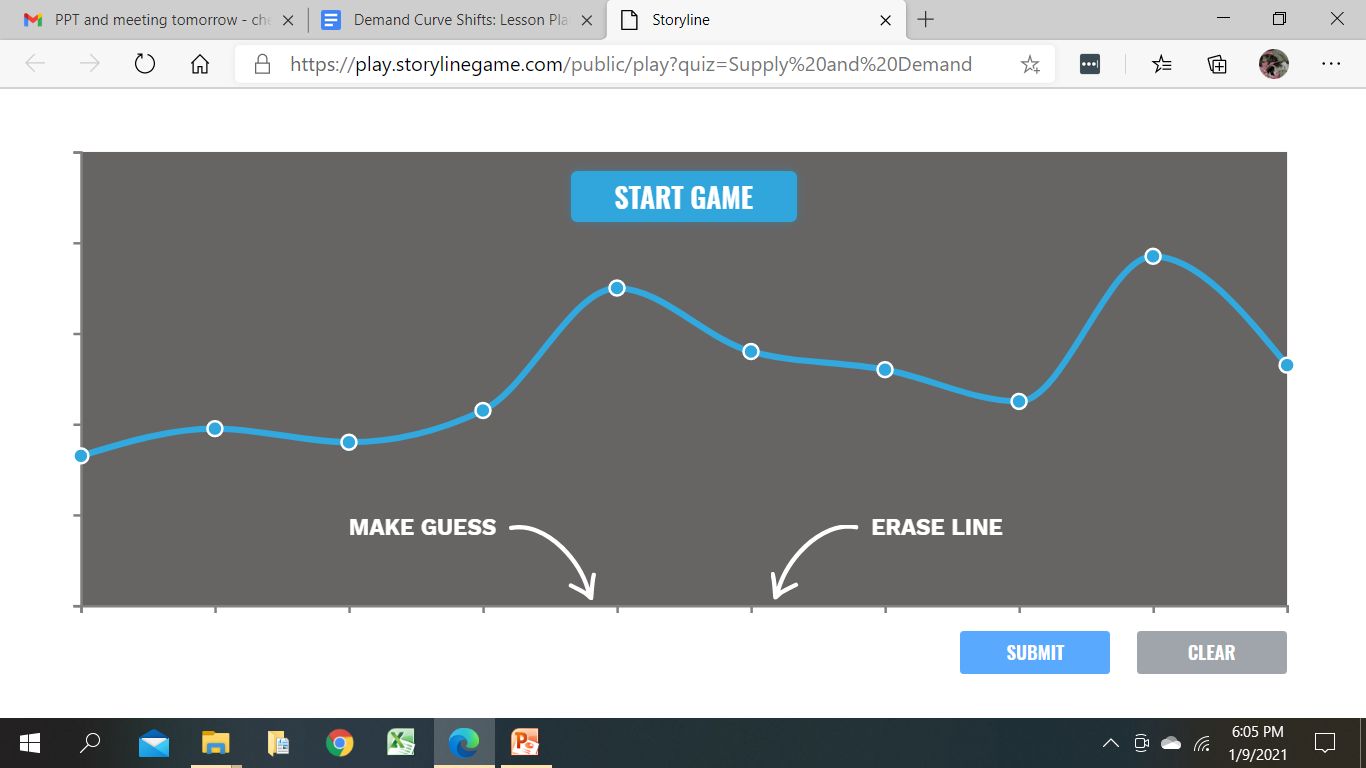 https://play.storylinegame.com/public/play?quiz=Supply%20and%20Demand
Student Activity Sheets
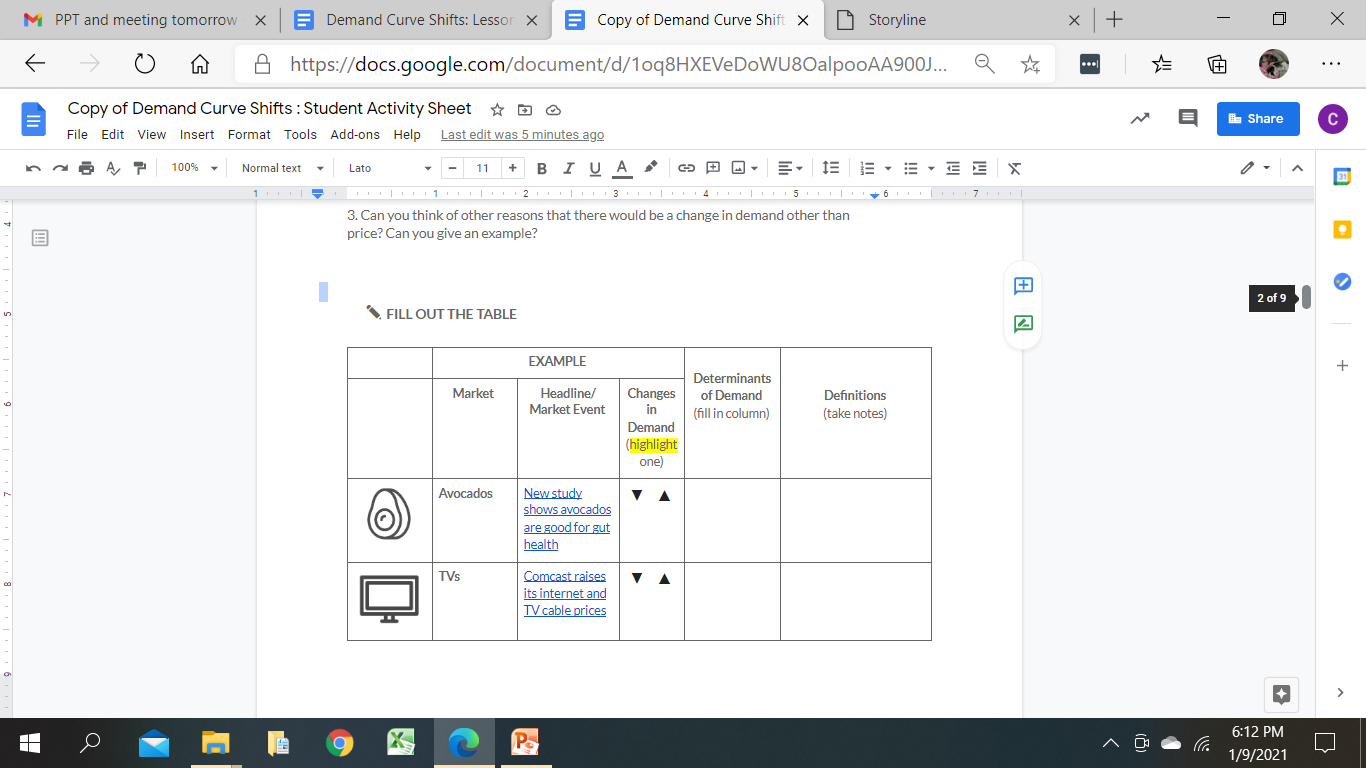 Curve Drawing Tools
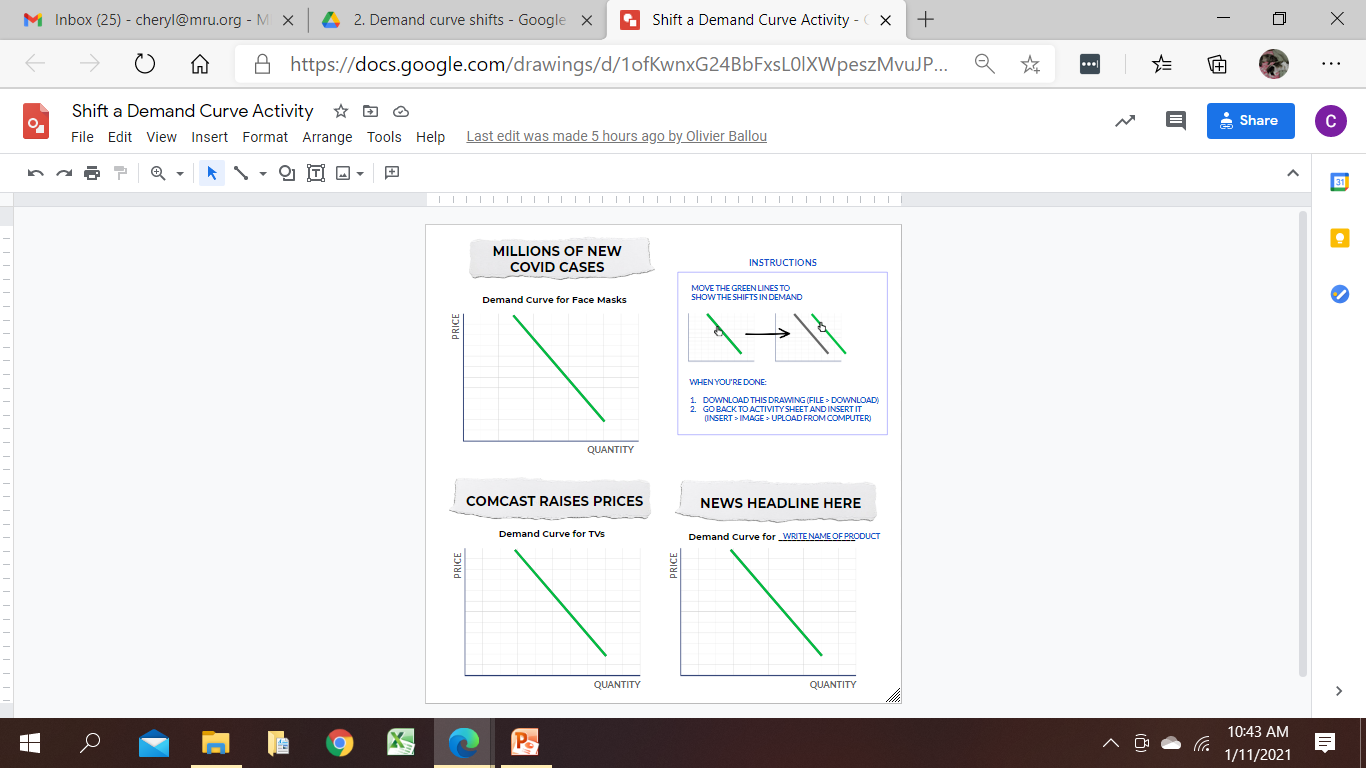 Instructional & Review Videos
Finding Equilibrium v1 for demo - YouTube
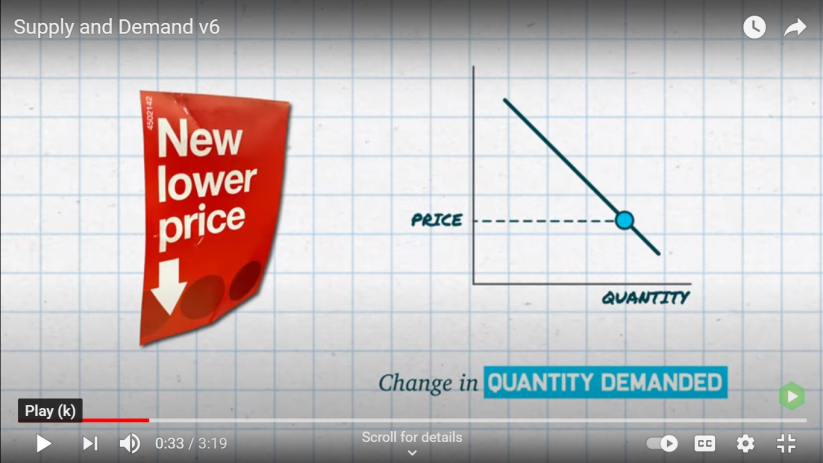 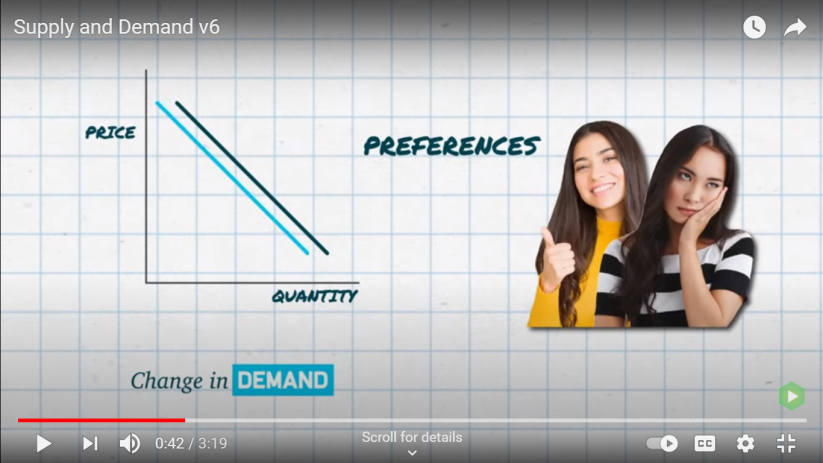 Click to add text
Click to add text
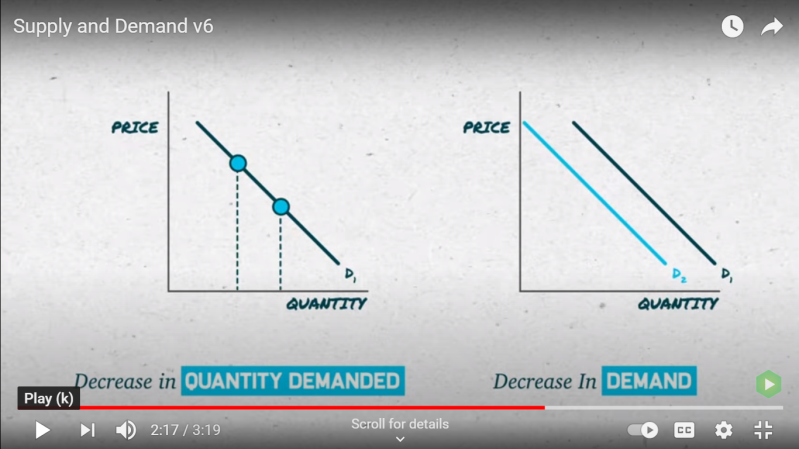 Interactive Graphing Game
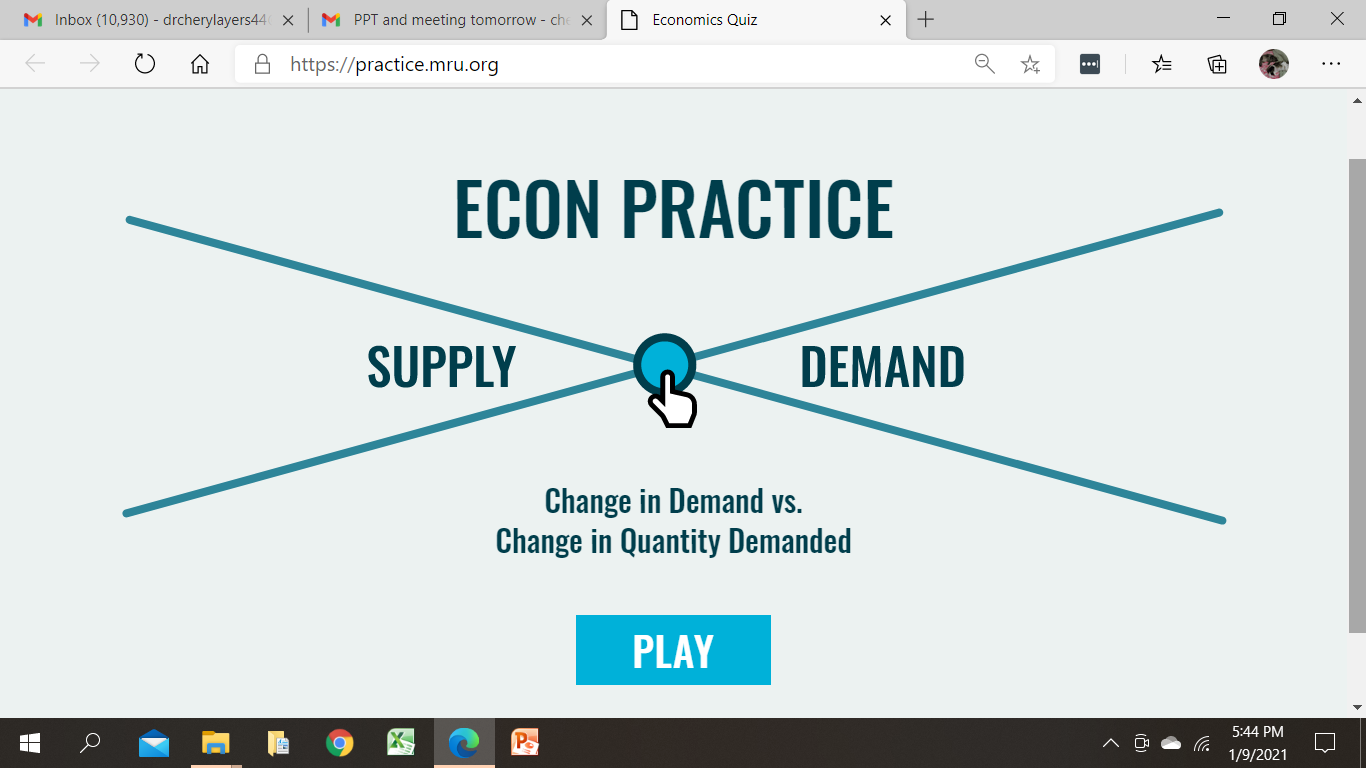 https://practice.mru.org
Exit Ticket
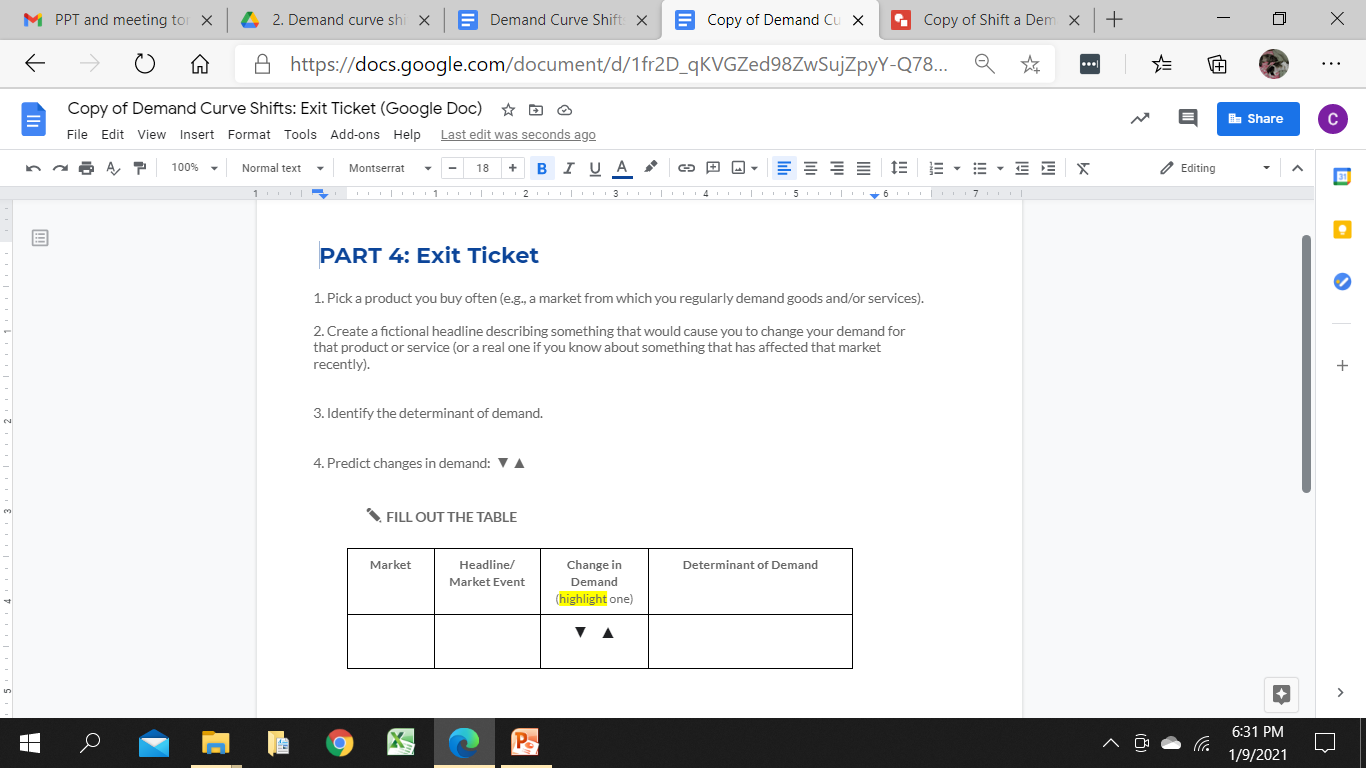 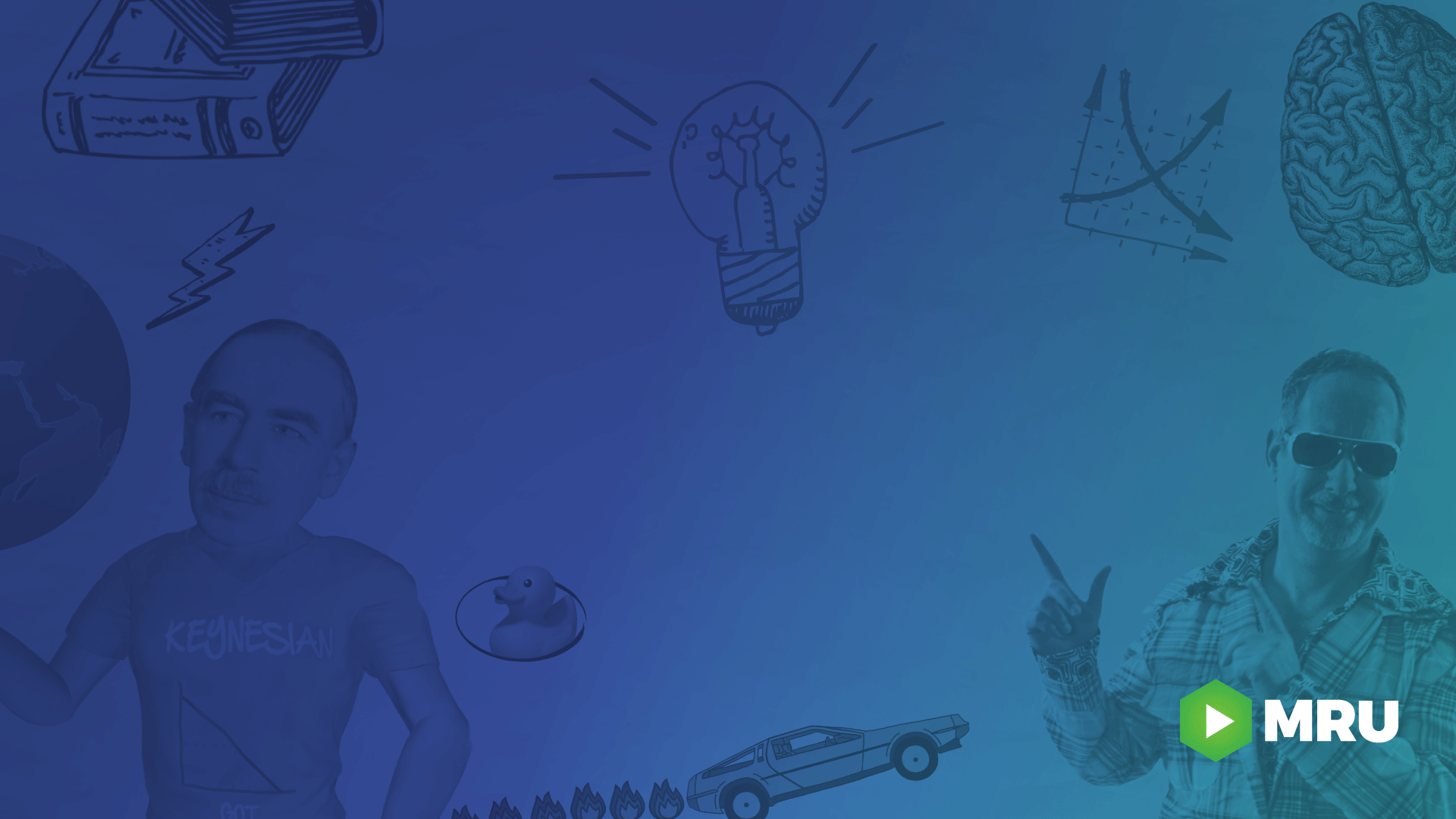 Other FREE MRU
Economic Resources
Website Exploration
https://mru.org             Teaching Resources            High School Resources
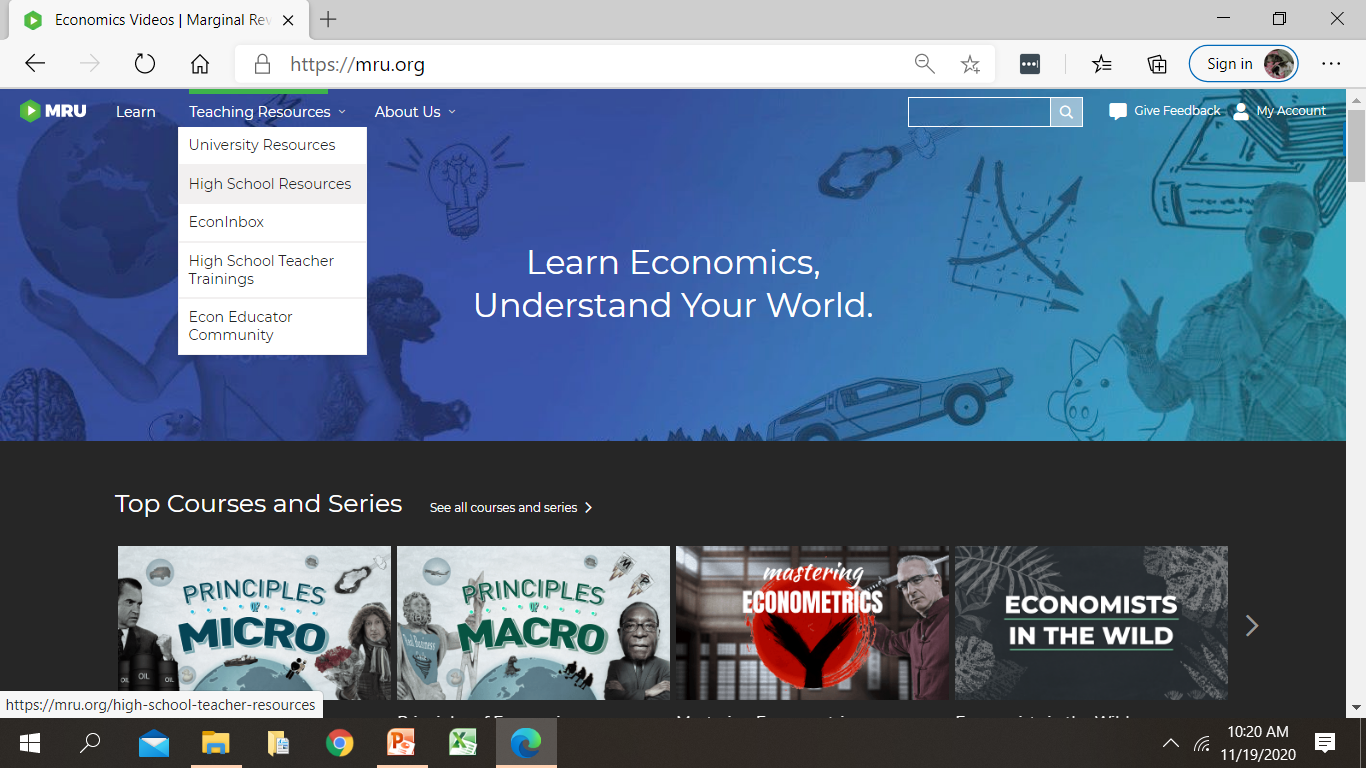 Videos
900+ Short videos with practice questions, transcripts, and subtitles
Available at MRU.ORG and YouTube

Aligned to CEE national and select state standards
        https://mru.org/resources/high-school/videos-mapped-to-standards

EdPuzzle versions
https://edpuzzle.com/channel/5cf6f1059dc78f411126ed9f 

High school topics 
Micro, macro, international economics
Personal finance

Video dictionary of economic terms
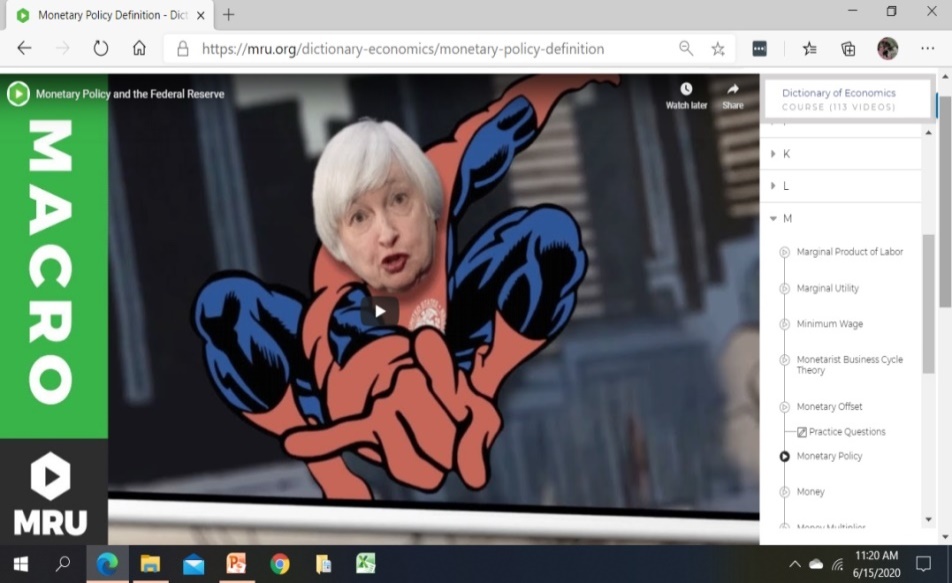 EconInBox
Curated Current Events Emails
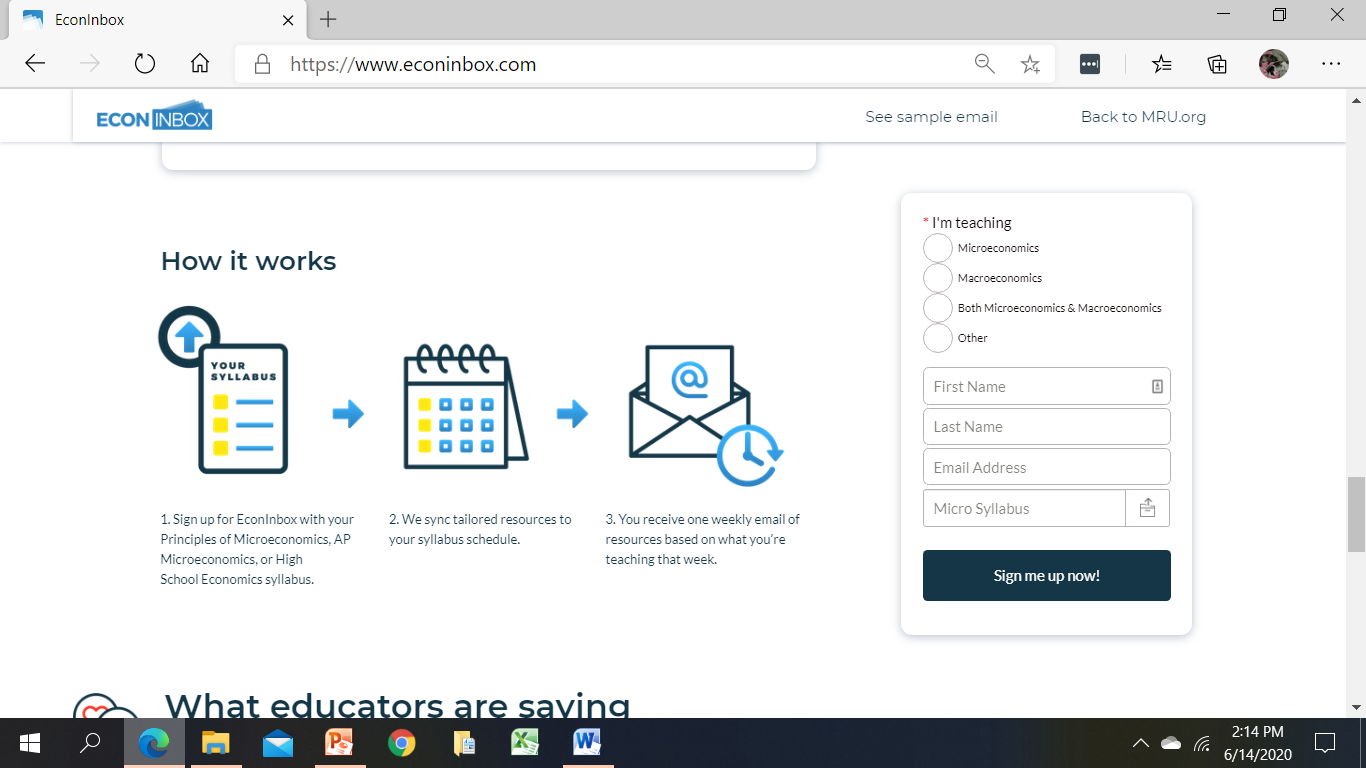 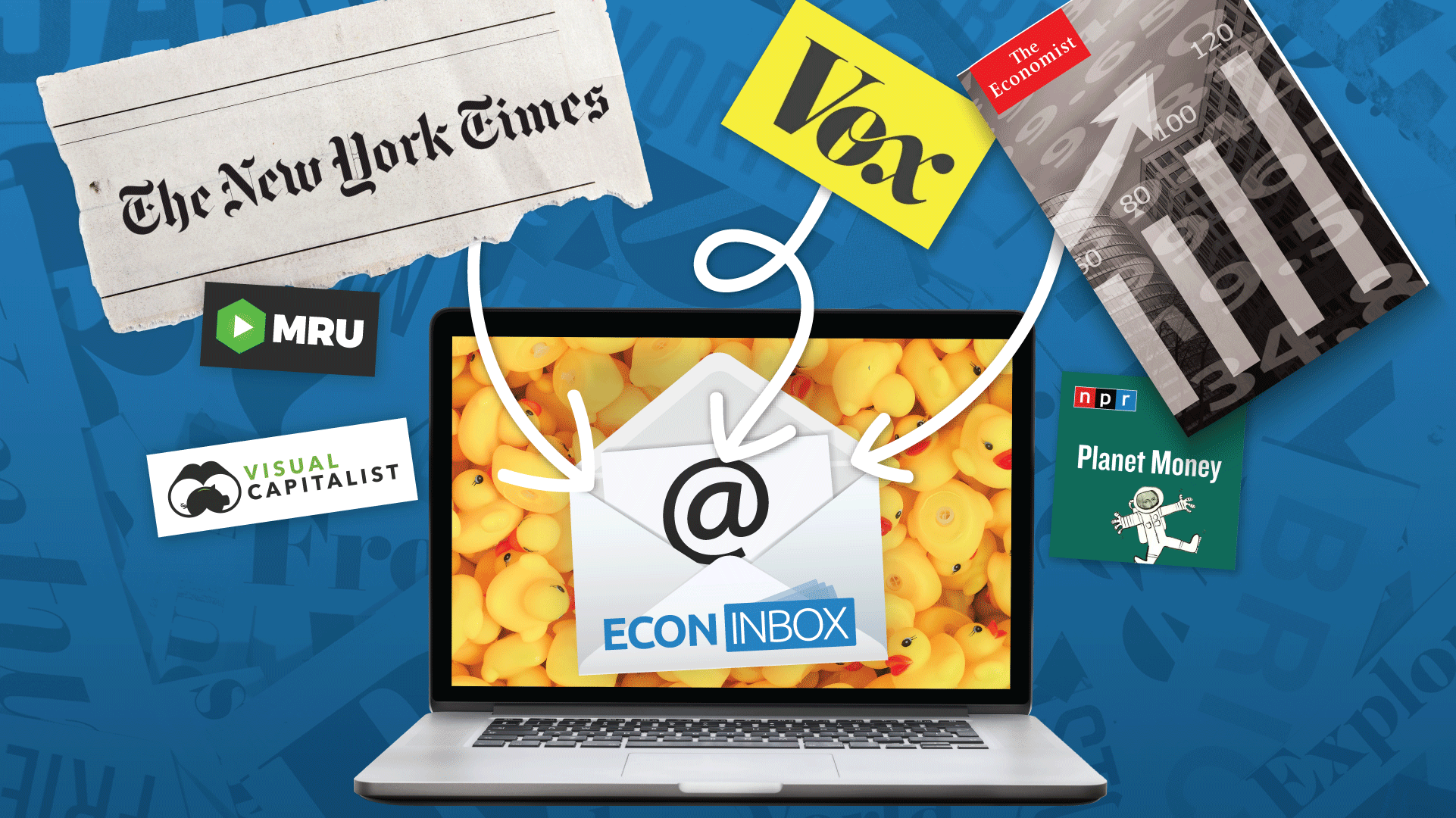 Send course outline
Sign up
Receive 
just-in-time resources
[Speaker Notes: Your weekly guide to the best online media for what you’re teaching, when you’re teaching it. 
Resources are synced to your syllabus, so you get resources just-in-time, the week before you’re teaching a concept.]
EconInBox
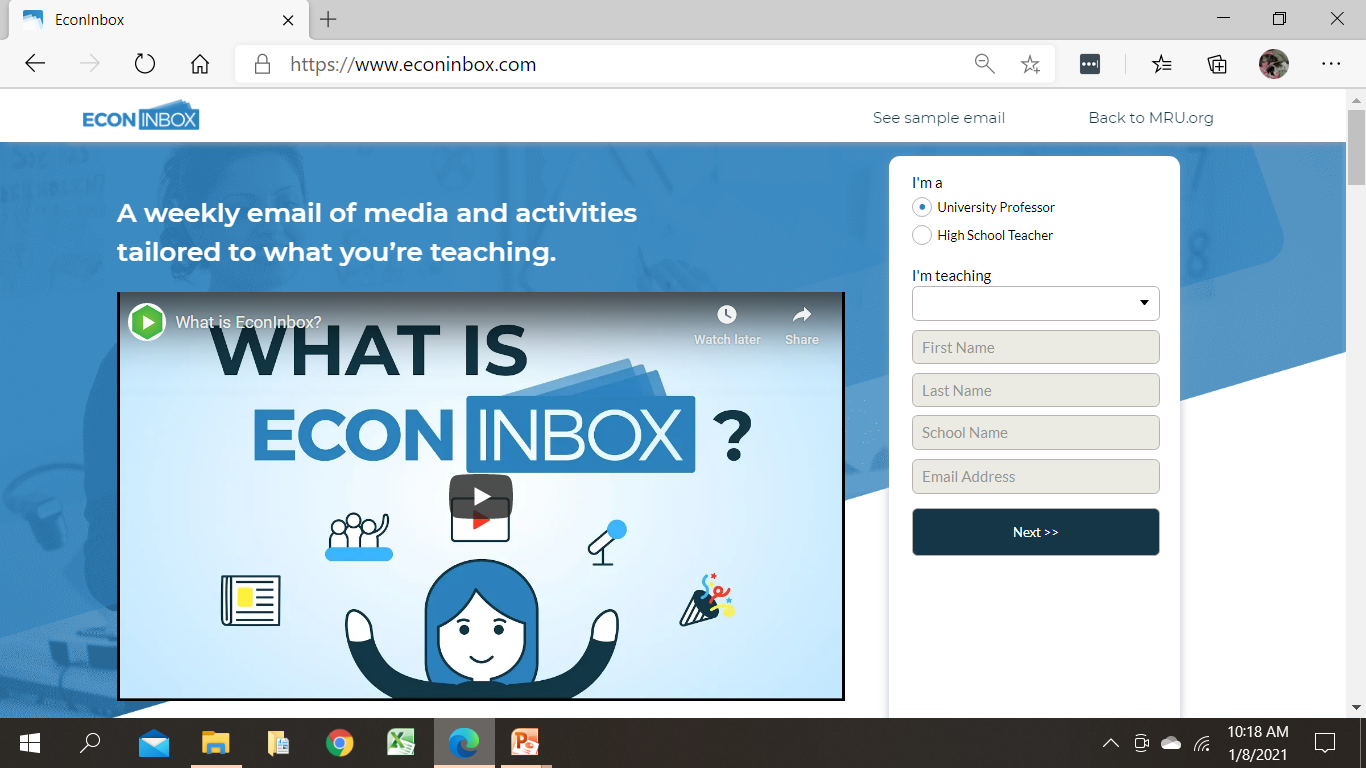 https://www.econinbox.com
Econ Swag
Zoom Backgrounds, Tattoos, Stickers
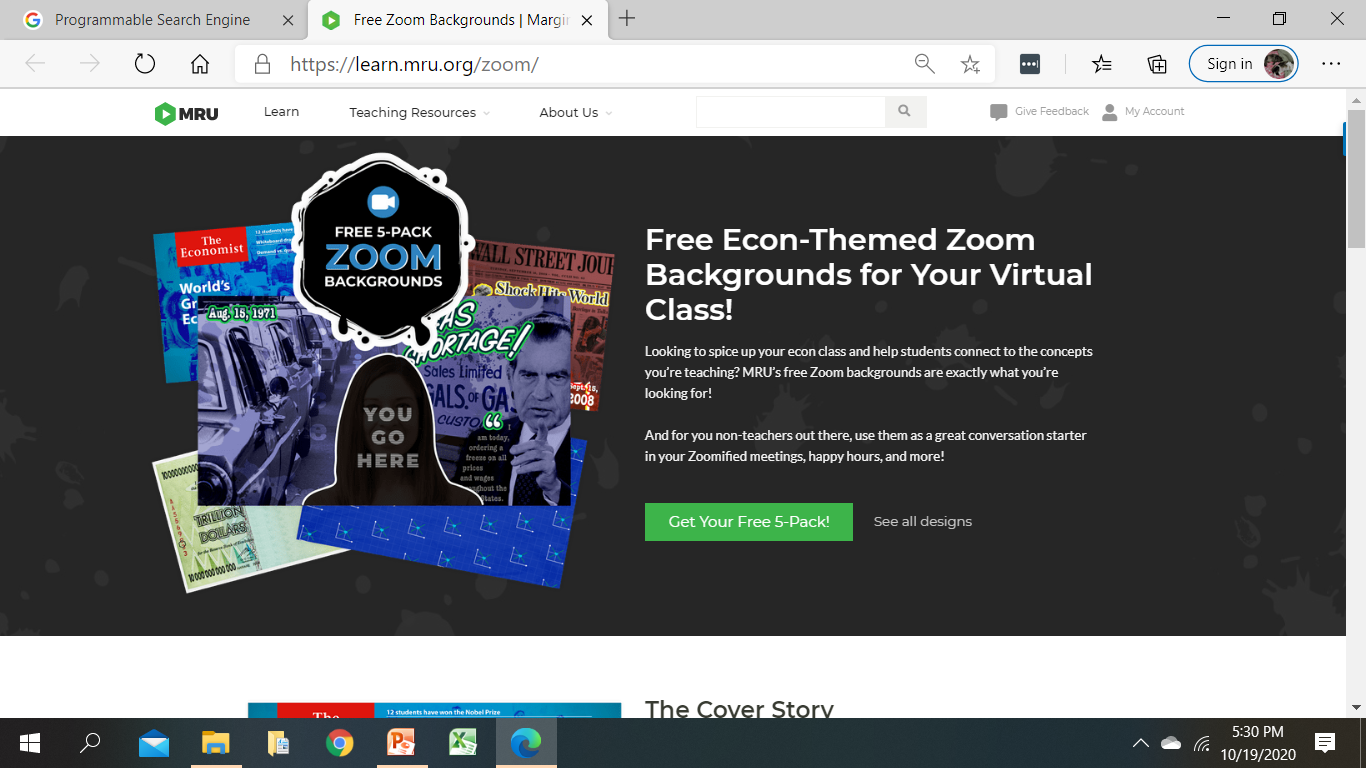 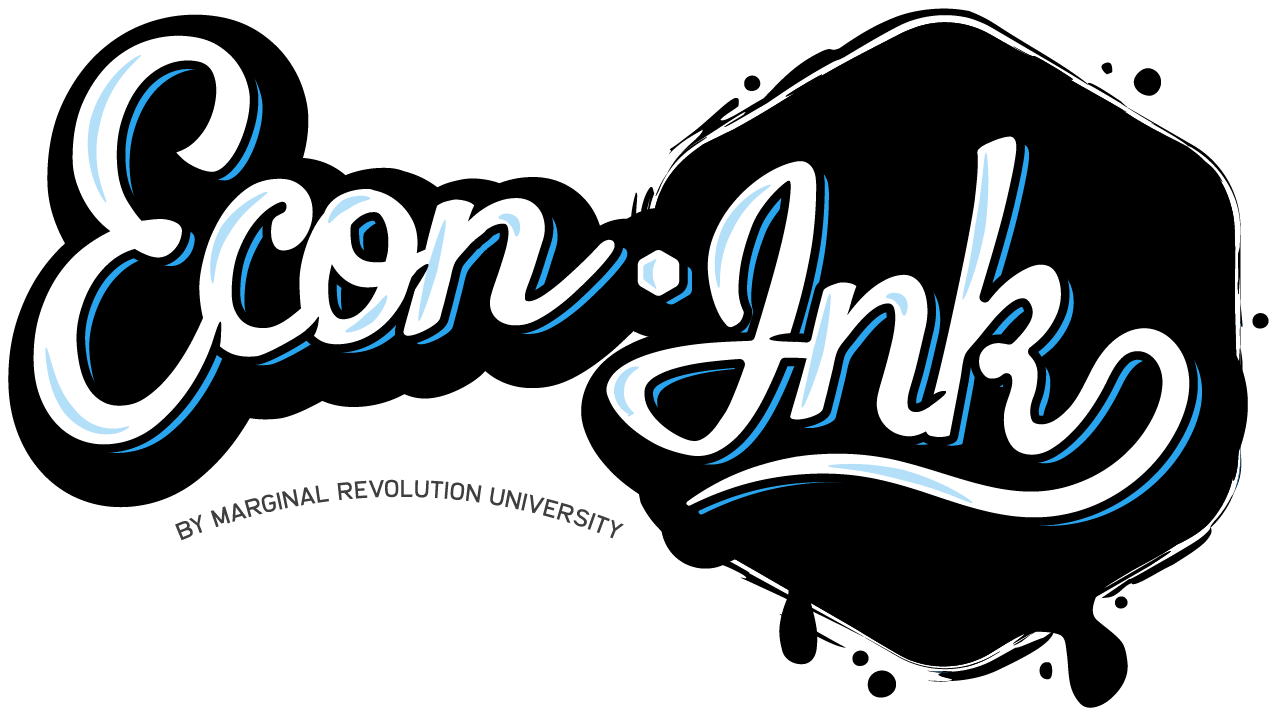 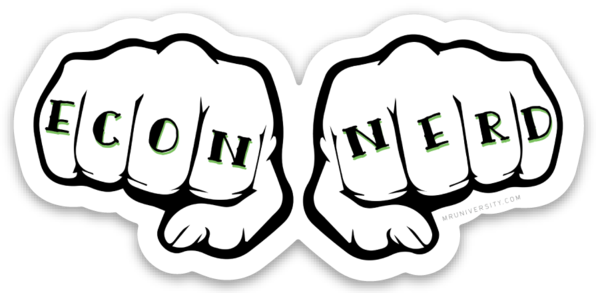 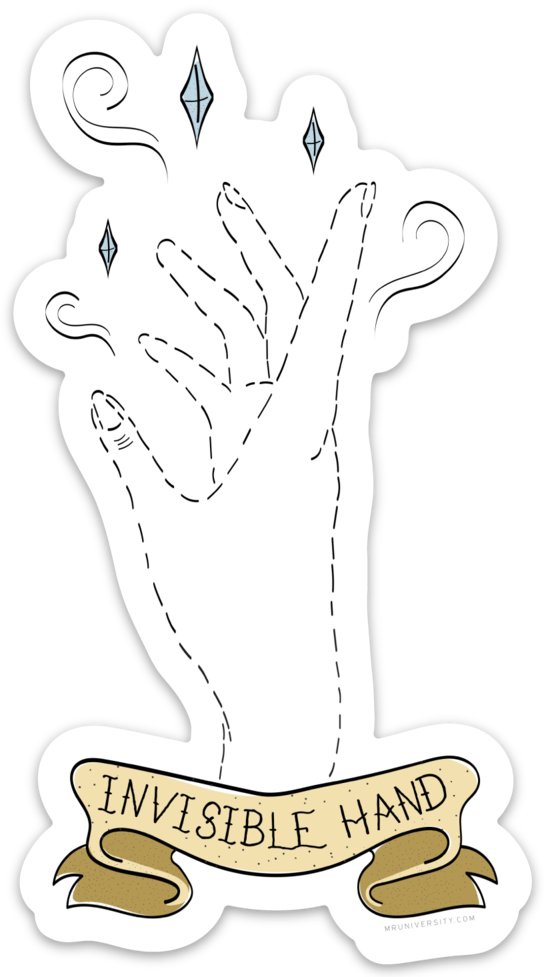 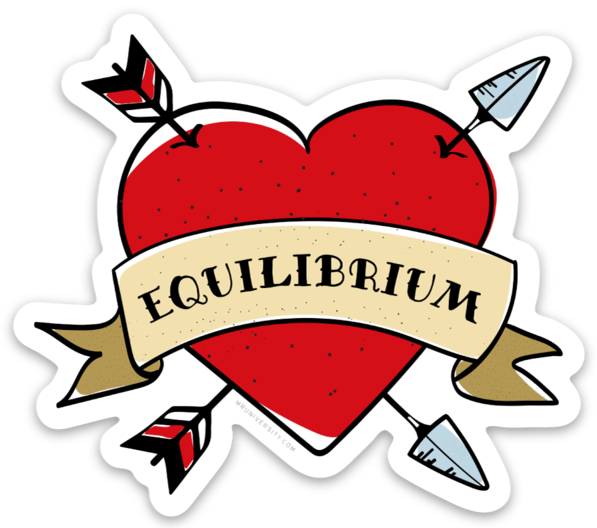 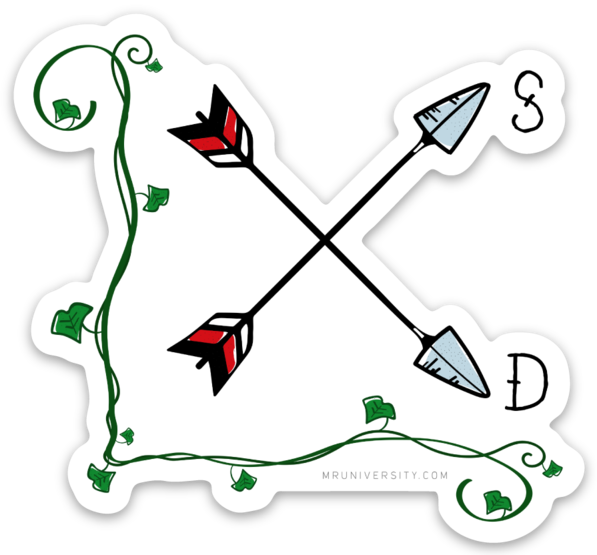 https://learn.mru.org/zoom/
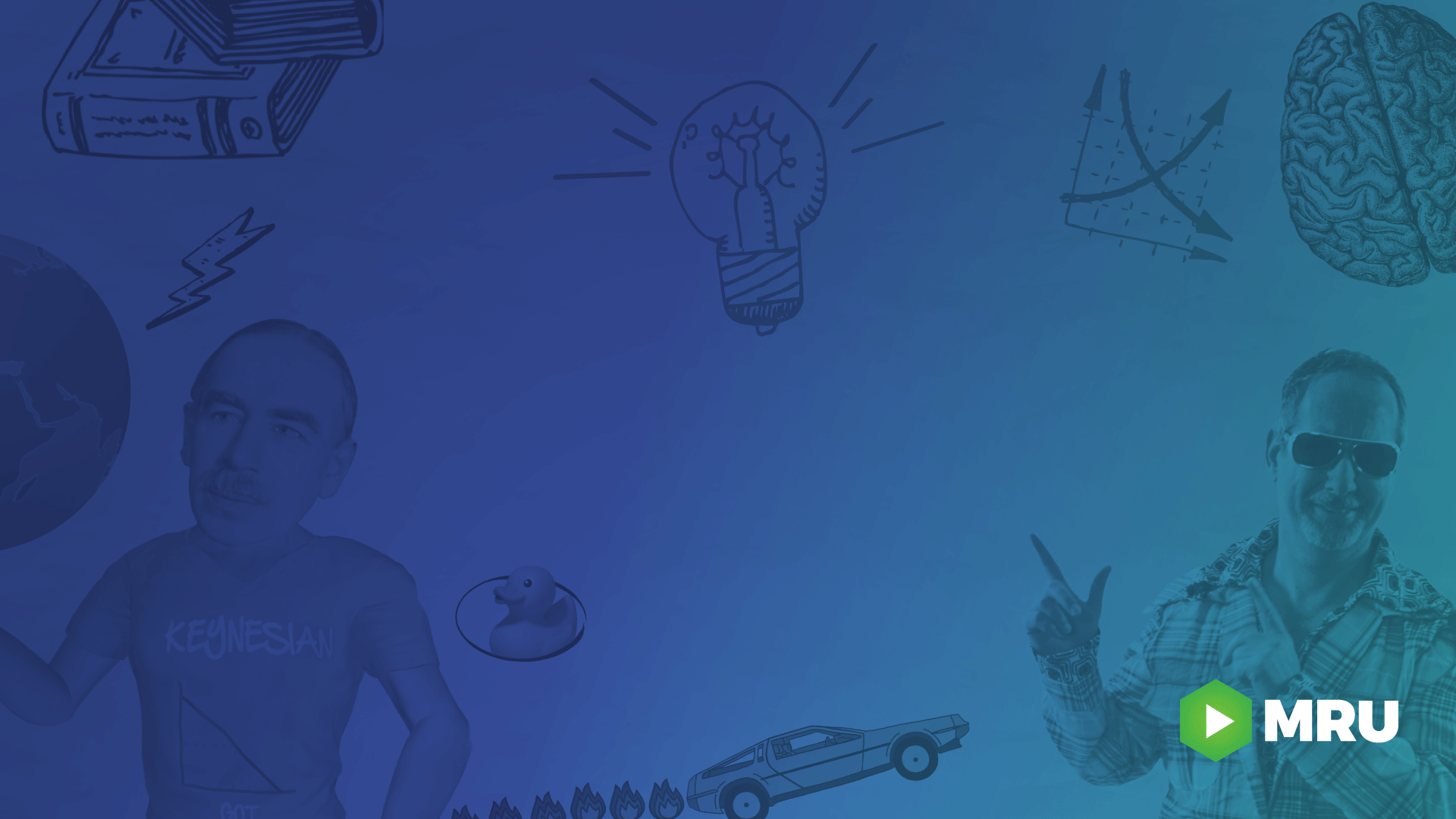 Questions
or Comments?
Wrap-Up
Other MRU Statewide Webinars
	CEE Webinar on Feb 2 at 7pm
	Schedule a webinar for your state! 
	Other Webinars already scheduled for 2021
	https://learn.mru.org/high-school-economics-teaching-webinars

FREE Videos for Statewide Online Courses

Please share MRU resources with your colleagues!
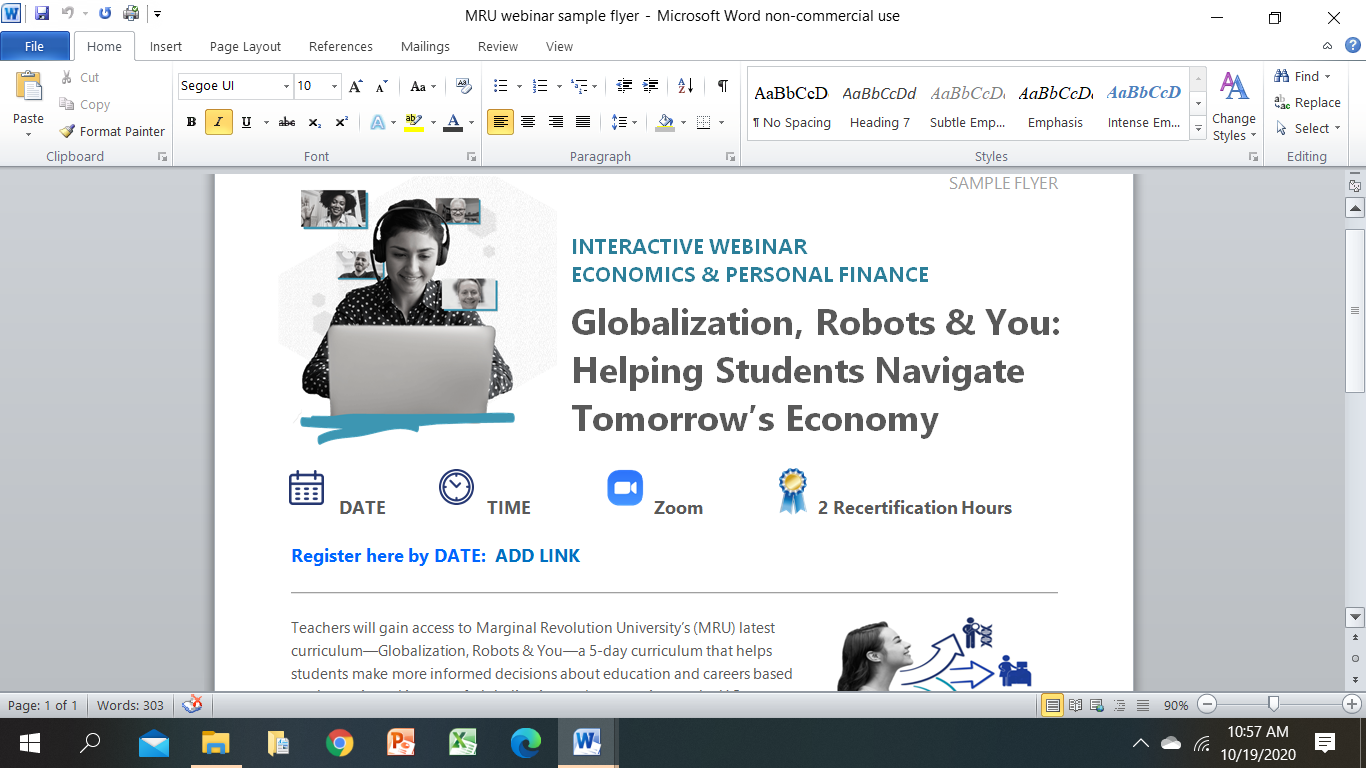 Opt-In
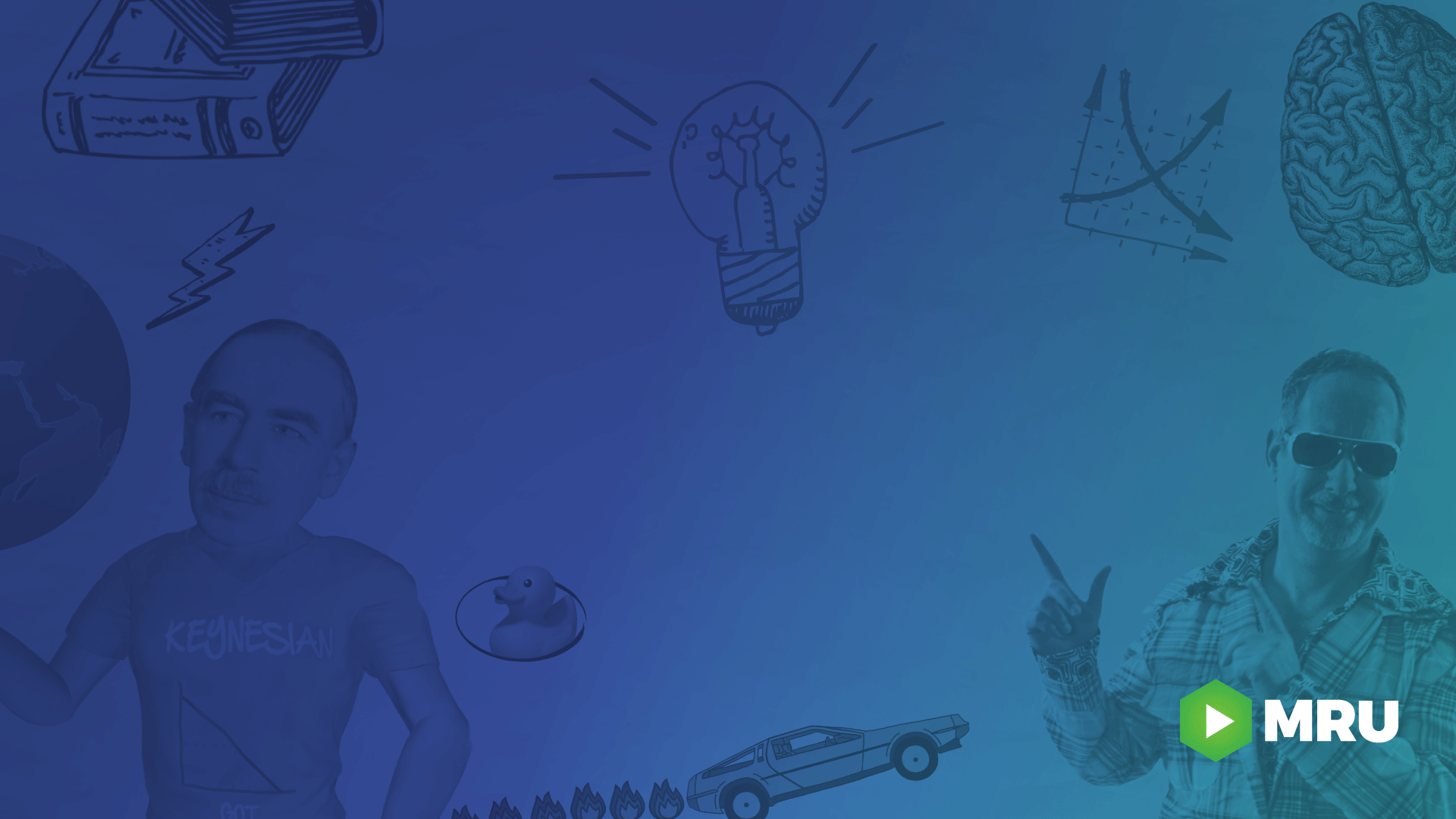 Go to MRU.ORG/CEE3
Finding Equilibrium: Supply Meets Demand  curriculum and answer keys                      (January 14, 2021 official release)
Updates on new videos, lessons, and activities
Econ nerdy swag (tattoos and stickers)
Thank you!
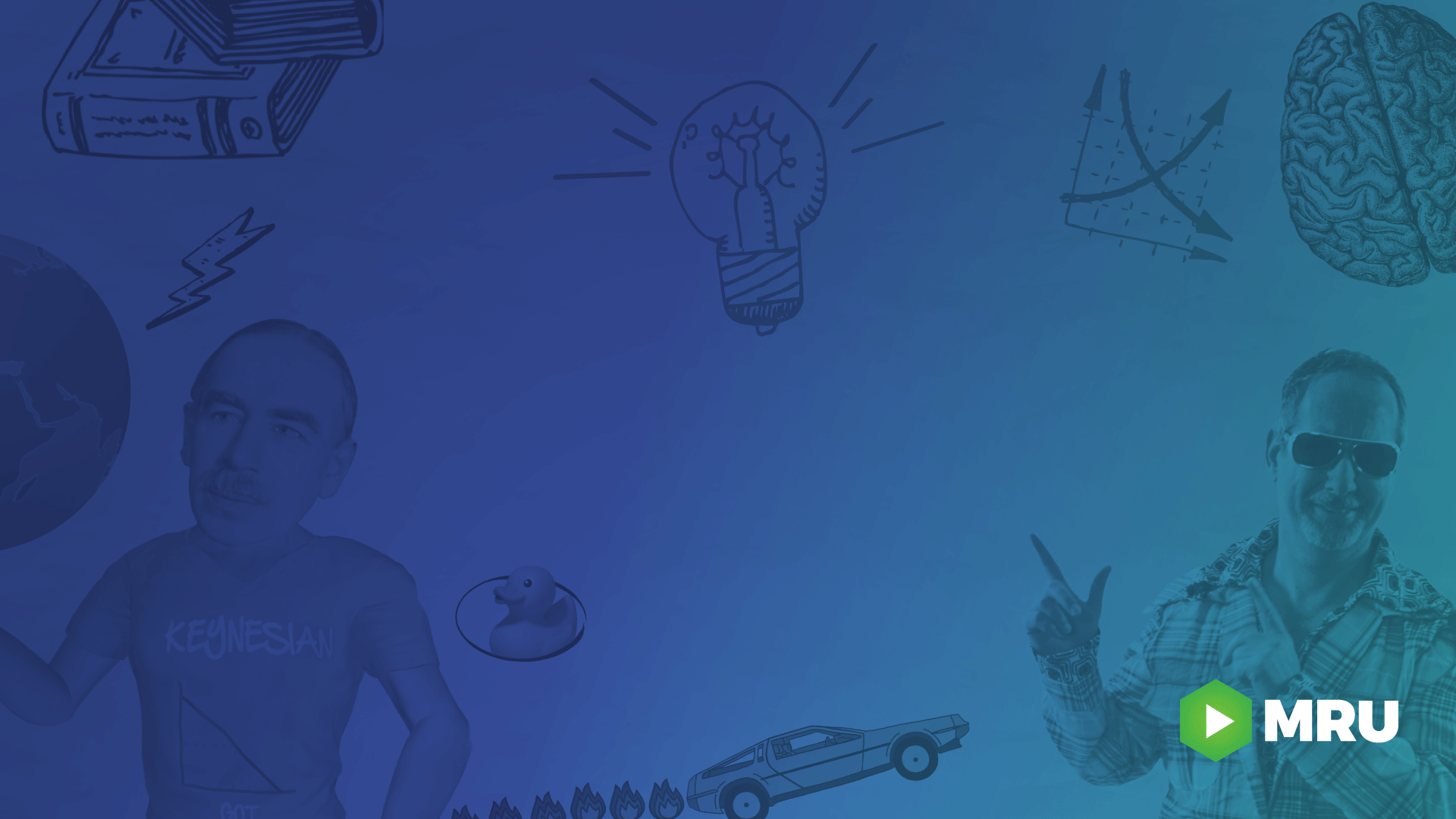 Questions/Feedback
Cheryl  cheryl@mru.org


Stay Connected
	@MRevUniversity
	facebook.com/mrevuniversity
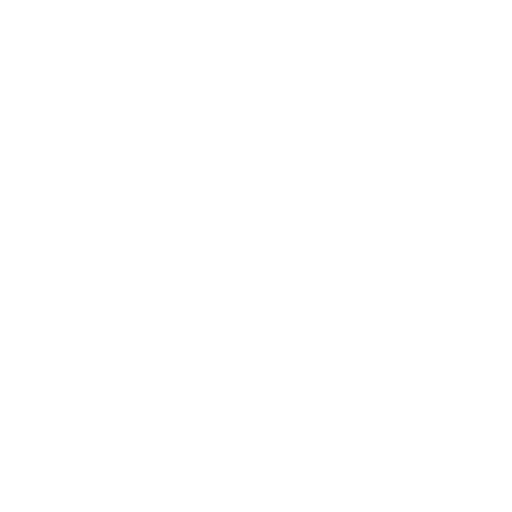 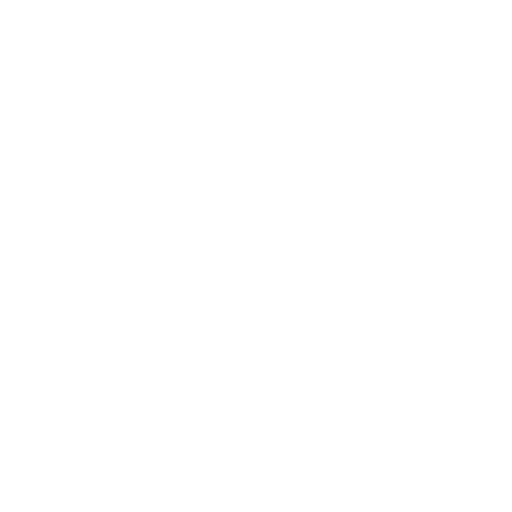 Join our Teaching Online Econ Facebook Community at COMMUNITY.MRU.ORG
CEE Affiliates
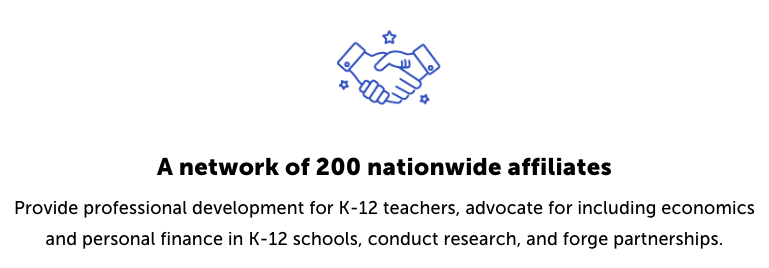 https://www.councilforeconed.org/resources/local-affiliates/
Thank You to Our Sponsors!
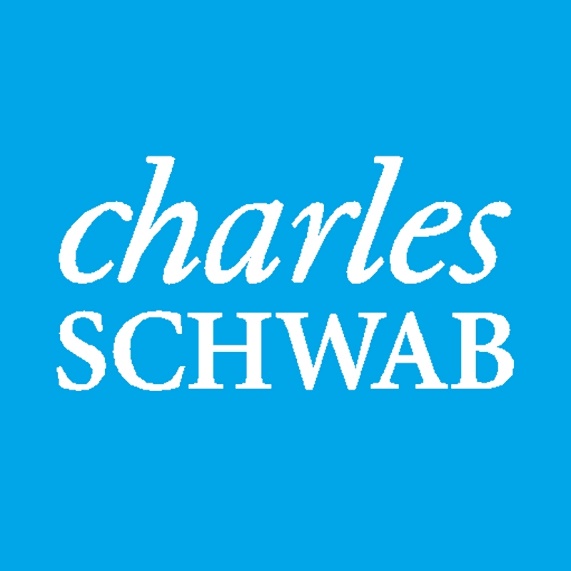 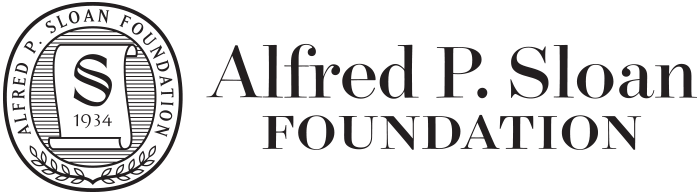 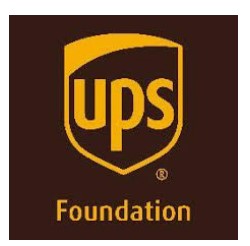 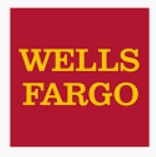 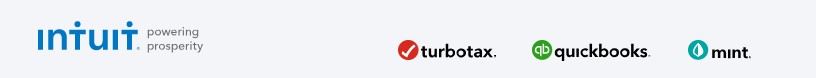